“Big Idea” Question
Teacher Demo
Review Concepts
Check-In Questions
Vocabulary
Student-Friendly Definition
Examples & Non-Examples
Morphological Word Parts
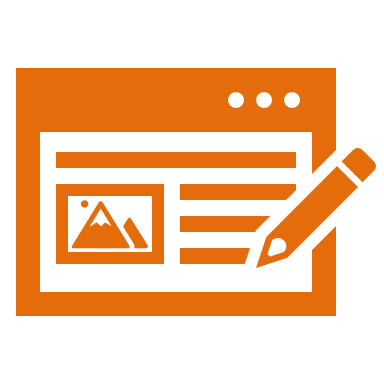 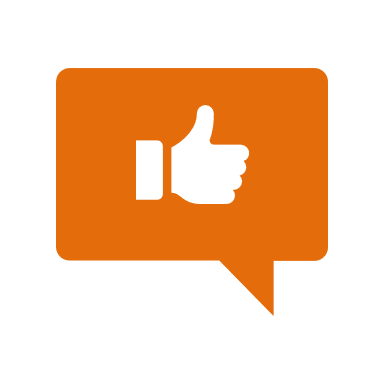 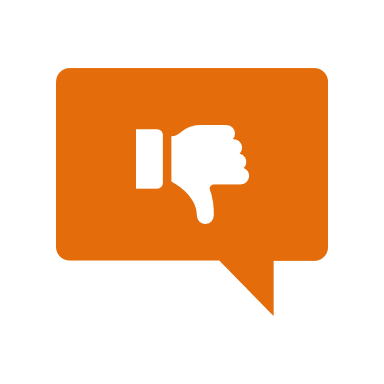 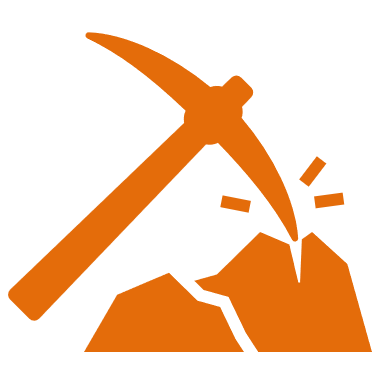 Simulation/Activity
[Speaker Notes: OK everyone, get ready for our next lesson.  Just as a reminder, these are the different components that our lesson may include, and you’ll see these icons in the top left corner of each slide so that you can follow along more easily!]
Pressure Systems
Intro
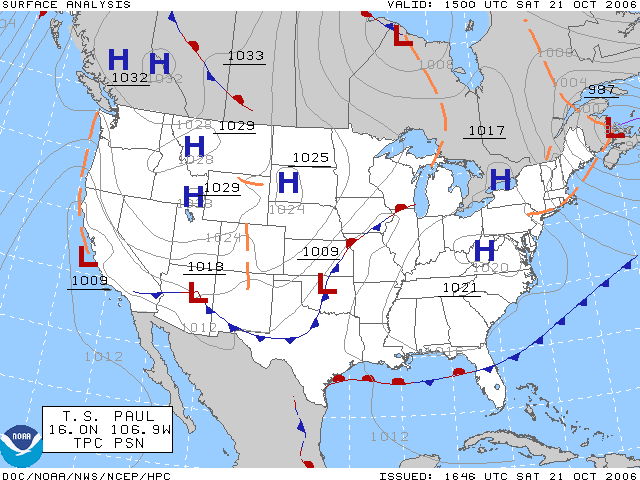 [Speaker Notes: Today we are going to learn about pressure systems.]
Big Question: How are pressure systems, hurricanes, thunderstorms, and tornadoes related? How are they different?
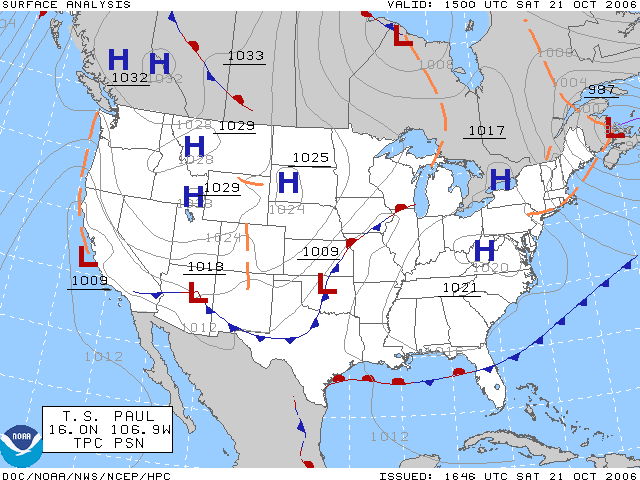 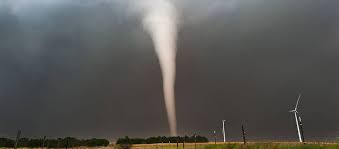 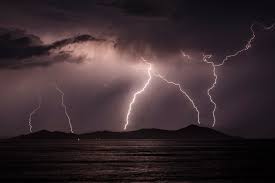 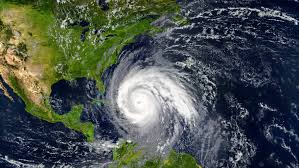 [Speaker Notes: Our “big question” is: How are pressure systems, hurricanes, thunderstorms, and tornadoes related? How are they different? [Pause and illicit predictions from students.]

I love all these thoughtful scientific hypotheses!  Be sure to keep this question and your predictions in mind as we move through these next few lessons, and we’ll continue to revisit it.]
Demonstration
Create High and Low Pressure Systems at Home
Materials: Plate with curved edge, water, food coloring, tea light candle, match or lighter, drinking glass

Set up the demonstration for students. Tell them what you are going to do and have them predict the outcome. Perform the demonstration and have students talk about their observations. Then have students try to explain what was happening inside the glass that allowed water to rise into the glass. Be sure to draw connections between high and low pressure in terms of weather.
[Speaker Notes: First, let’s do a demonstration!

Feedback: Giving students a moment to come up with their own predictions is a great step toward them problems solving the new content.]
[Speaker Notes: Before we move on to our new vocabulary term, let’s review some other words & concepts that you already learned and make sure you are firm in your understanding. 

Feedback: Reviewing key background knowledge helps lay the context and sets the students up to make sense of the new content you are introducing, it also reinforces previously learned material.]
Latitude: the distance north or south of the equator
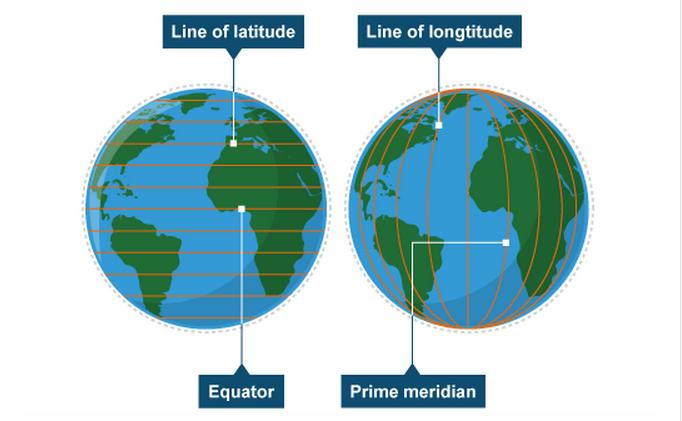 [Speaker Notes: Latitude lines run east to west but tell you directions north and south.]
Equator: a latitude line that is equal distance from the north and south pole
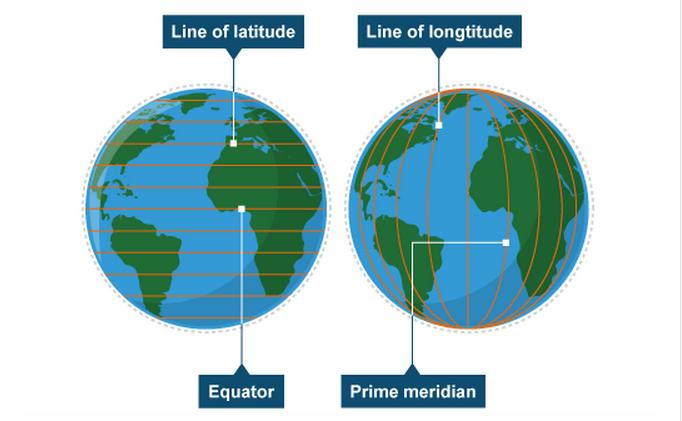 [Speaker Notes: The equator is a latitude line that is equal distance from the north and south pole.]
Weather: conditions of the atmosphere at  a certain time and place
[Speaker Notes: Weather is the conditions of the atmosphere at a certain time and place.]
Air temperature: The degree of hotness or coldness in the air that can be measured by a thermometer
[Speaker Notes: Air temperature is the degree of hotness or coldness in the air that can be measured by a thermometer. The weather is affected by Air temperature. If it is below 32 it snows but above 32 we get rain!]
Wind patterns: determine where hot and cold air blow
[Speaker Notes: Wind patterns affect the weather by determining where hot and cold air blow.]
Weather Map: shows current weather conditions for a wide geographic area
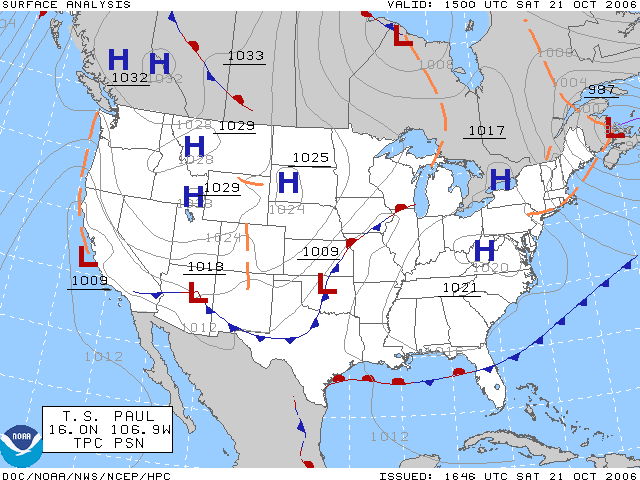 [Speaker Notes: A weather map is a map that shows current weather conditions for a wide geographic area. This information is collected from observations from specific locations within the area of the map.]
[Speaker Notes: Now let’s pause for a moment to check your understanding.

Feedback: Embed plenty of opportunities to check for understanding throughout the review, this is a great way to make sure they are grasping the content you have already covered.]
What is the difference between lines of latitude and the equator?
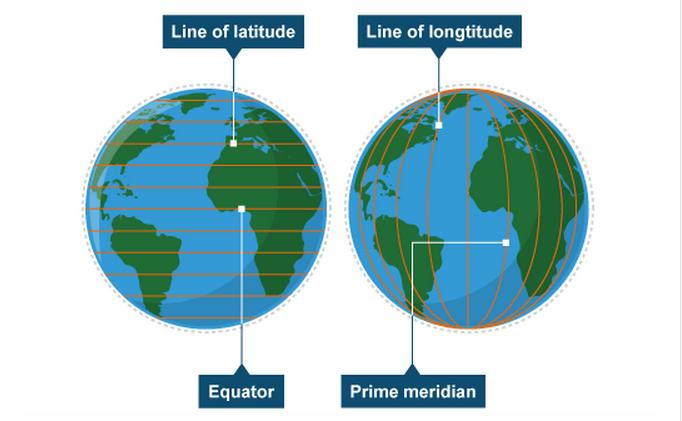 [Speaker Notes: What is the difference between lines of  latitude and the equator?

[Latitude is the distance north or south of the equator but the equator is a type of latitude line that is equal distance from the north and south pole.]]
What is weather? How does the weather impact you?
[Speaker Notes: What is weather? How does the weather impact you? 

[Weather is the conditions of the atmosphere at a certain time and place.]]
What are two things that we know of so far that can affect weather?
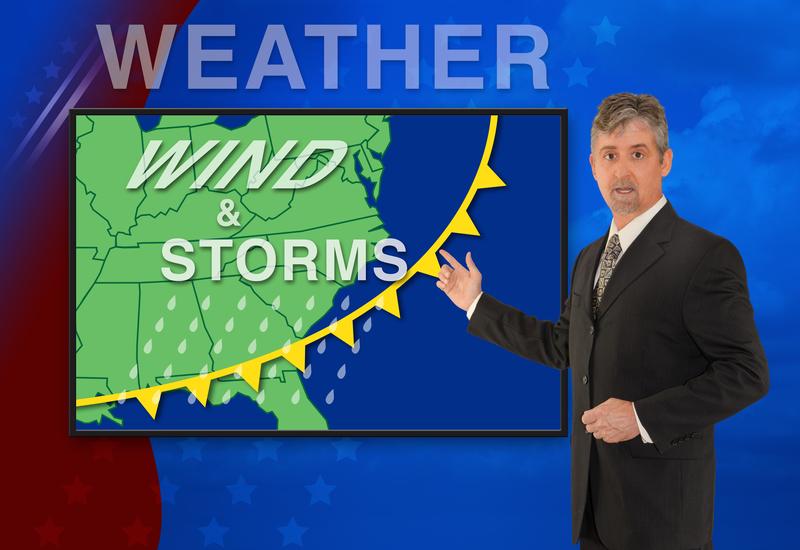 [Speaker Notes: What are two things that we know of so far that can affect weather?

[Temperature and wind patterns]]
What does a weather map show us?
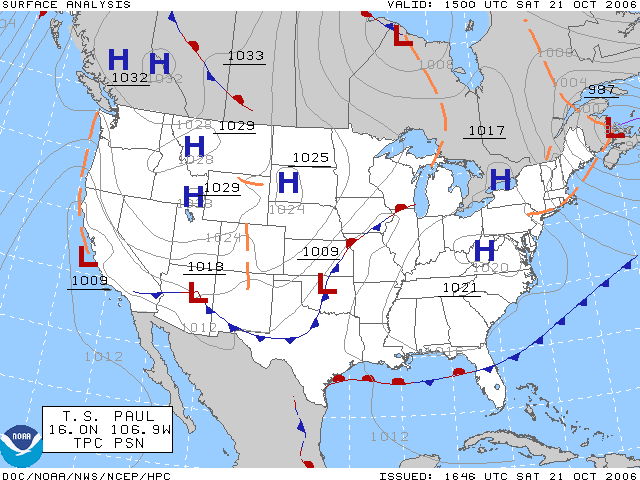 [Speaker Notes: What does a weather map show us?

[A weather map is a map that shows current weather conditions for a wide geographic area. This information is collected from observations from specific locations within the area of the map.]]
Pressure Systems
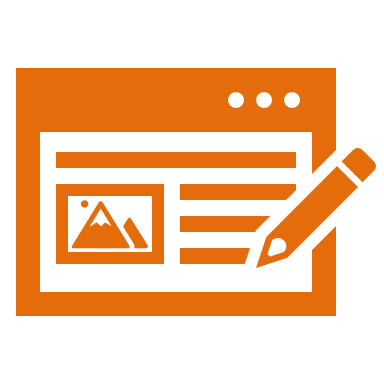 [Speaker Notes: Now that we’ve reviewed, let’s define our new term, Pressure Systems.]
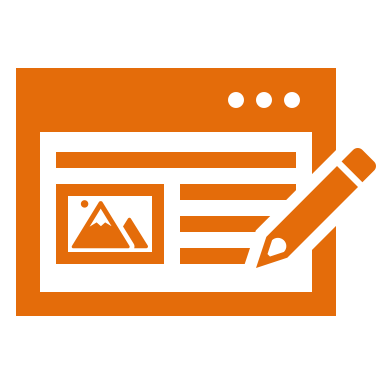 Pressure System: the level of pressure exerted on the earth, it can be a high or low pressure system
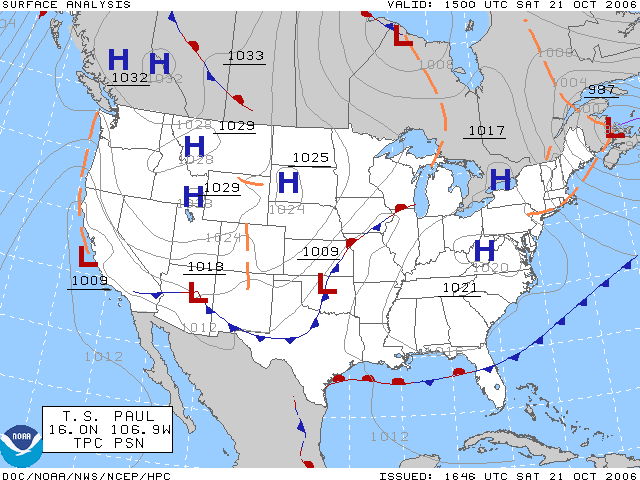 [Speaker Notes: A pressure system is the level of pressure exerted on the earth, it can be a high or low pressure system, each having its own distinct types of weather and effects.

Feedback: Longer more formal definitions are tricky, use clear language when providing the new definition.]
[Speaker Notes: Now let’s pause for a moment to check your understanding.]
What is a pressure system?
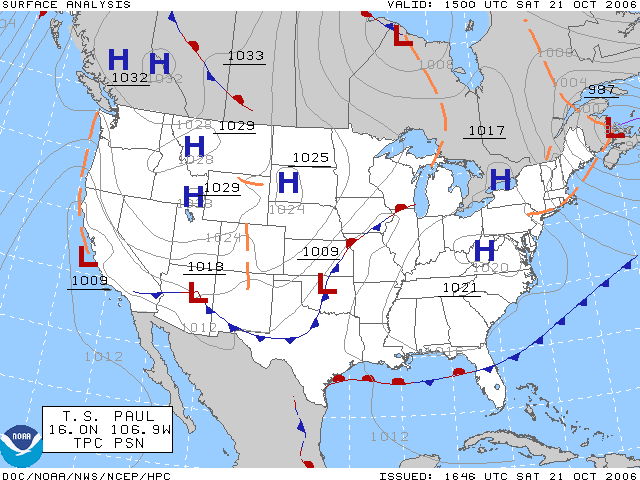 [Speaker Notes: What is a pressure system?

[Pressure system is the level of pressure exerted on the earth. It can be a high or low pressure system.]]
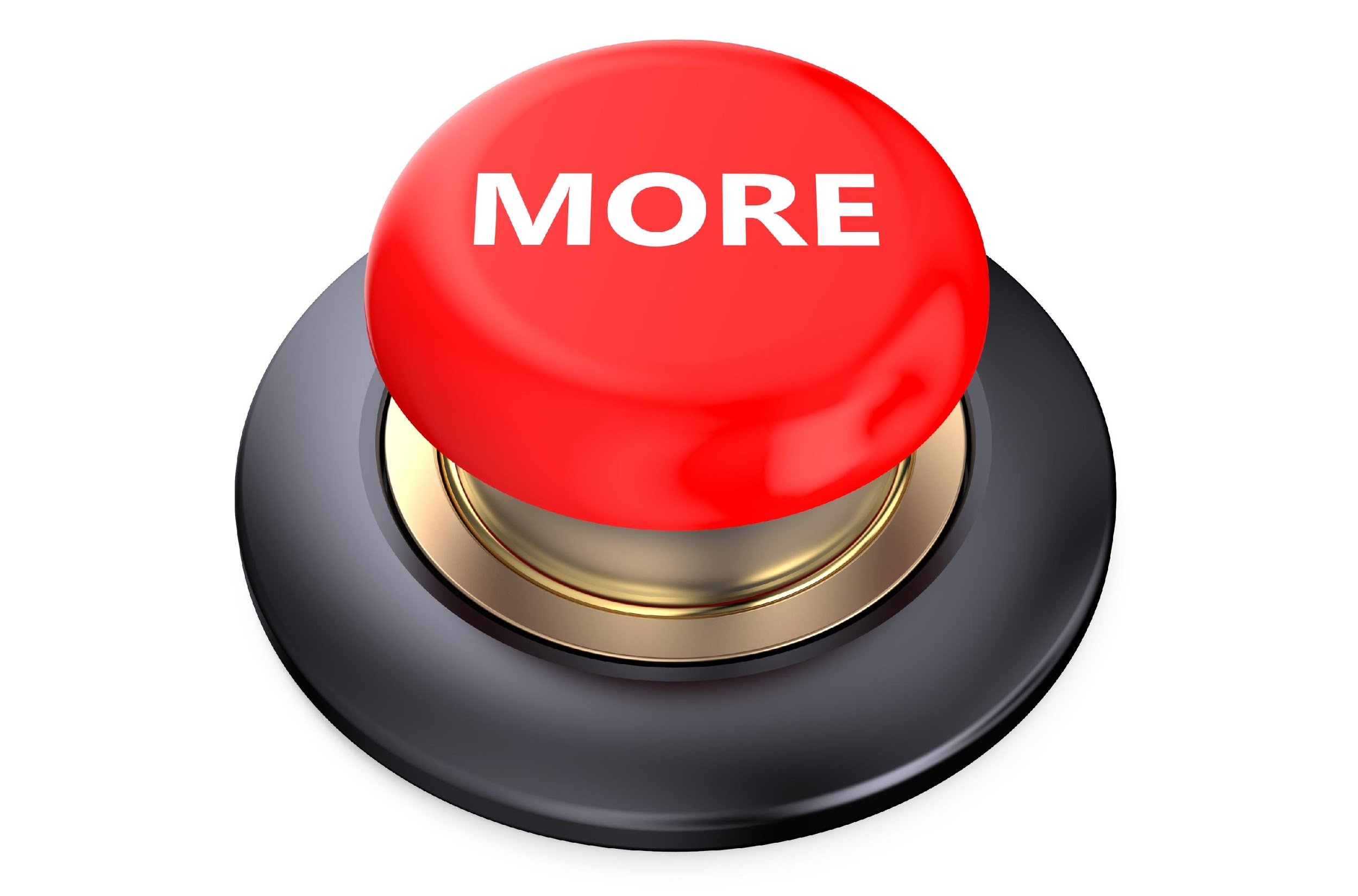 [Speaker Notes: That is the basic definition, but there is a bit more you need to know.]
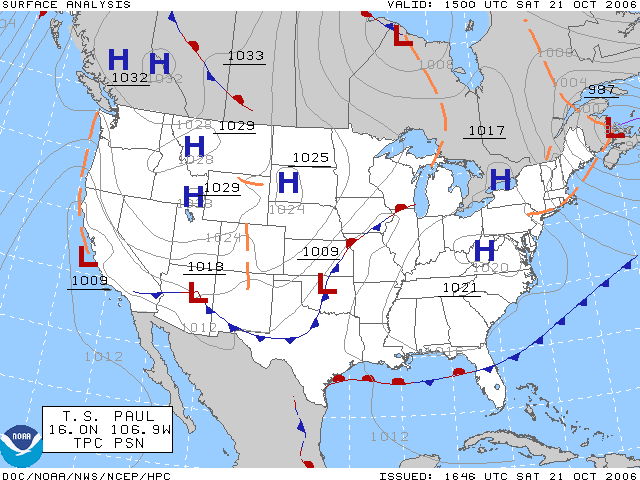 H = high pressure
L = low pressure
[Speaker Notes: The H’s are showing areas where there is high air pressure. The L’s are showing areas where there is lower air pressure.]
Low pressure
[Speaker Notes: A low air pressure usually means clouds and rain or other precipitation.]
High pressure
[Speaker Notes: High pressure usually means good weather, fewer clouds and less precipitation.]
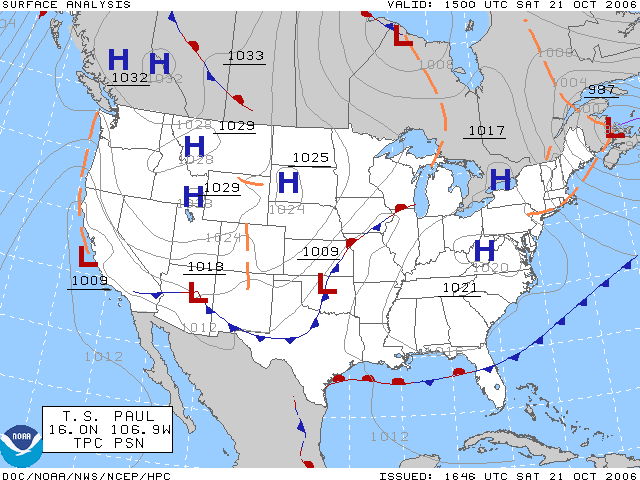 H = high pressure
L = low pressure
[Speaker Notes: So by looking at high and low pressure on a weather map, we can predict the weather.]
[Speaker Notes: Now let’s pause for a moment to check your understanding.]
What is a pressure system?
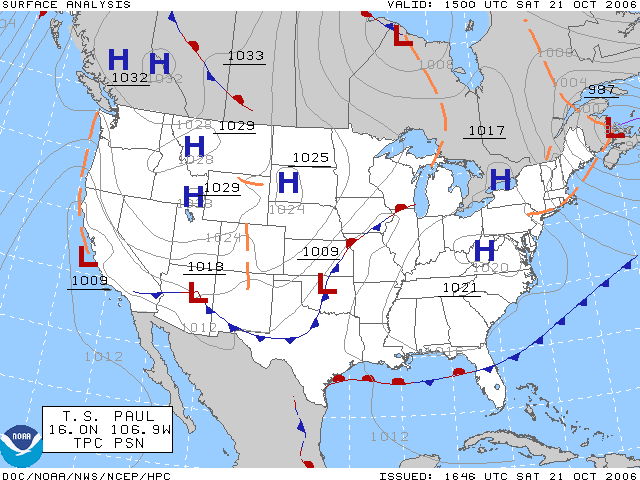 [Speaker Notes: What is a pressure system?

[A pressure system is the level of pressure exerted on the earth, it can be a high or low pressure system, each having its own distinct types of weather and effects.]]
What do the H and L stand for on a weather map?
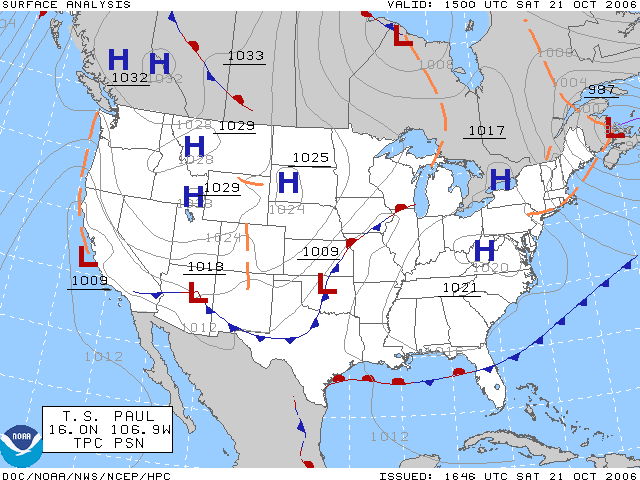 [Speaker Notes: What do the H and L stand for on a weather map?

[High air pressure and low air pressure]]
What kind of weather can we predict there will be if there is low air pressure?
[Speaker Notes: What kind of weather can we predict there will be if there is low air pressure?

[A low air pressure usually means clouds and rain or other precipitation.]]
What kind of weather can we predict if there is high air pressure?
[Speaker Notes: What kind of weather can we predict if there is high air pressure?

[High pressure usually means good weather, fewer clouds and less precipitation.]]
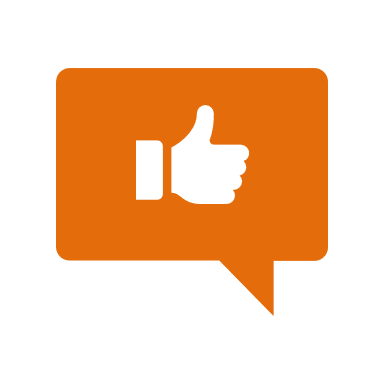 [Speaker Notes: Now, let’s talk about some examples of this.  

Feedback: Give a clear and explicit explanation that takes the guesswork out of it for students. Using explicit descriptions makes it easier for students to grasp the content.]
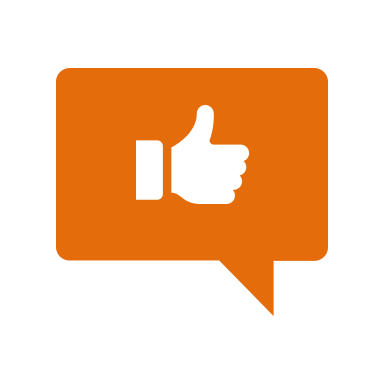 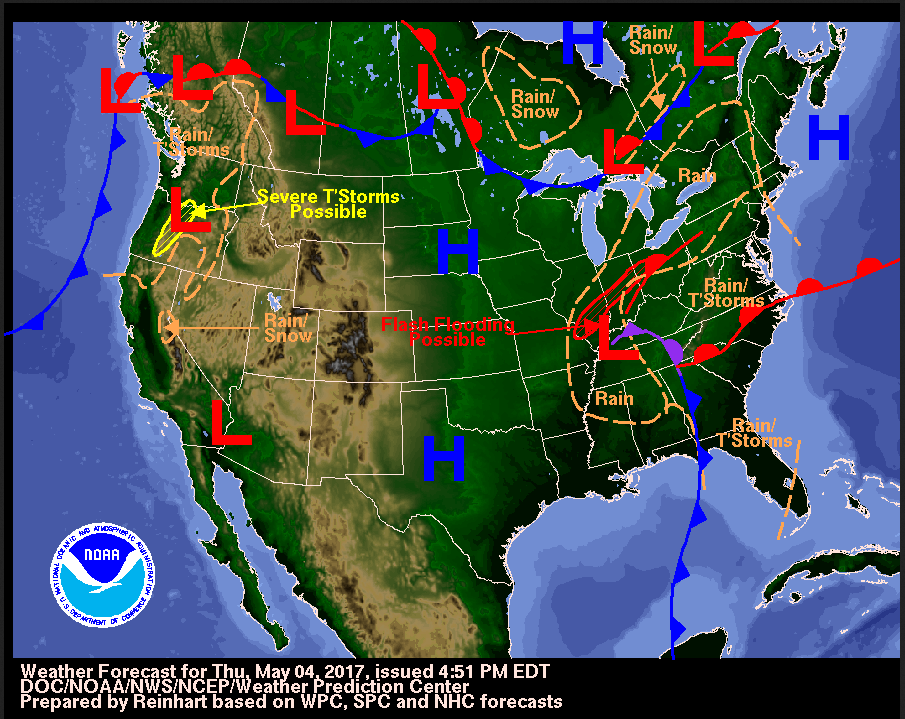 [Speaker Notes: This is an example of a weather map that shows the high pressure and low pressure systems and where they are located.]
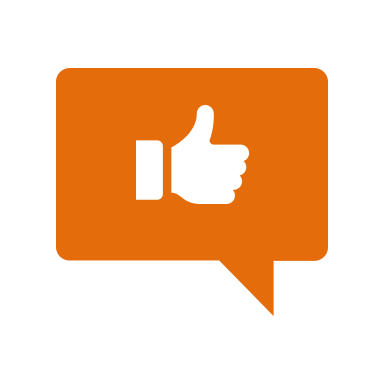 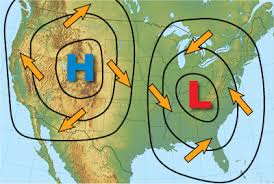 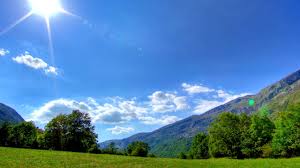 [Speaker Notes: This is an example of a what we may see during a high pressure system. The calmer weather is the result of the higher pressure near earth.]
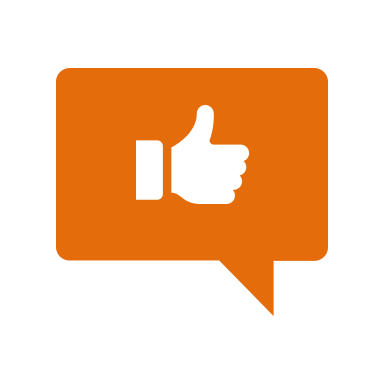 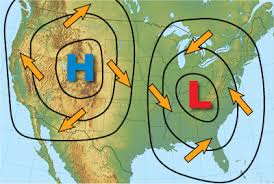 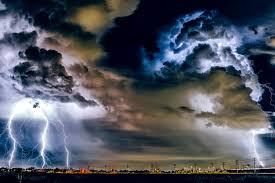 [Speaker Notes: When you encounter a low pressure system you may see weather like this storm or tornado, unlike the calm weather of a higher pressure system.]
[Speaker Notes: Now let’s pause for a moment to check your understanding.]
What can weather maps show us about pressure systems? Why might this be important to you?
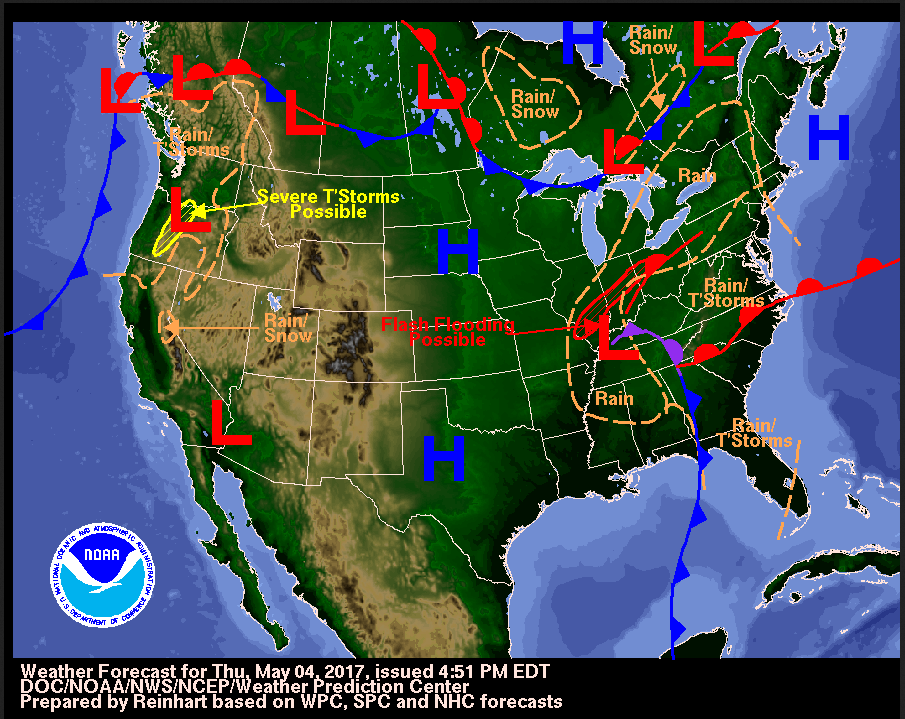 [Speaker Notes: What can weather maps show us about pressure systems? Why might this be important to you?

[This map shows us varying examples of pressure systems across the country (H are high pressure and L are low pressure systems).]]
Which of these is an example of weather you may see during a high pressure system?
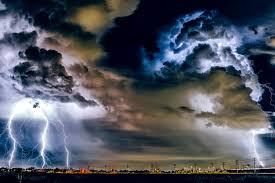 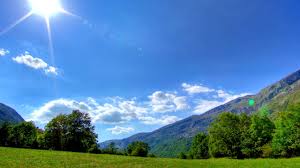 [Speaker Notes: Which of these is an example of weather you may see during a high pressure system?]
Which of these is an example of weather you may see during a high pressure system?
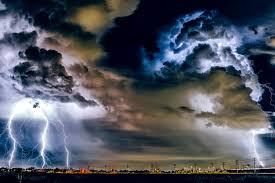 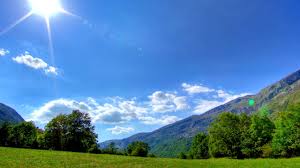 [Speaker Notes: Which of these is an example of weather you may see during a high pressure system?
[When you have high pressure system you tend to have nicer weather like this picture of calm sunny day. Low pressure systems tend to be associated with weather such as storms or tornadoes.]]
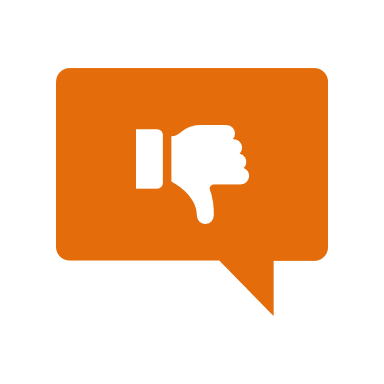 [Speaker Notes: Here you could include some non-examples of pressure systems.

Feedback: Include images as part of your non-example, this helps students recognize the differences and similarities between the term and the non-example.]
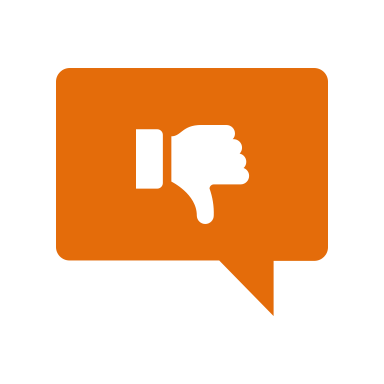 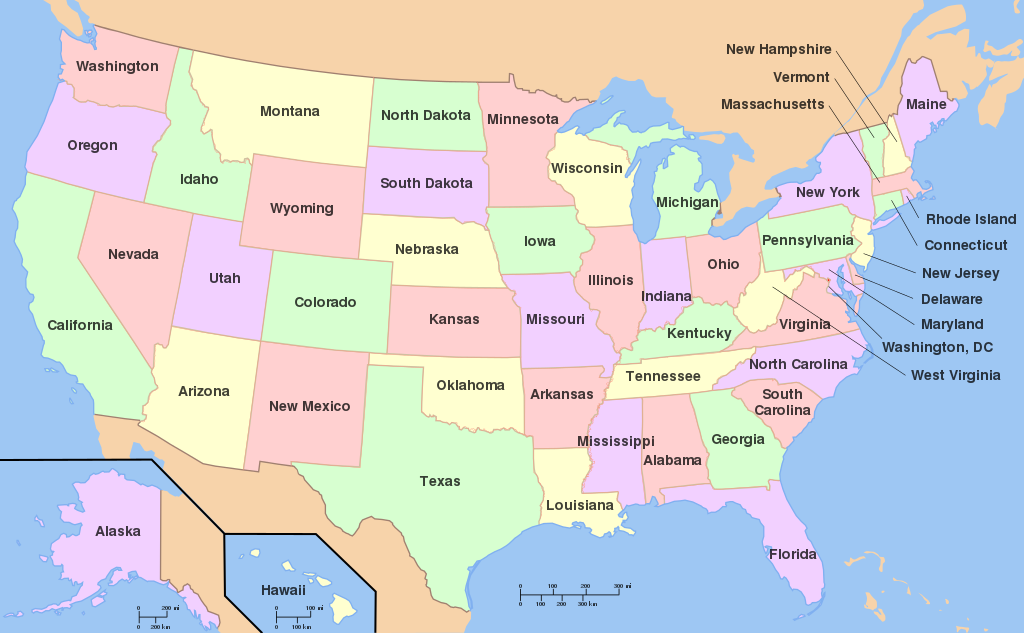 [Speaker Notes: This is not an example of a weather map because it does not tell us anything about the weather. It is just a regular map of the U.S.]
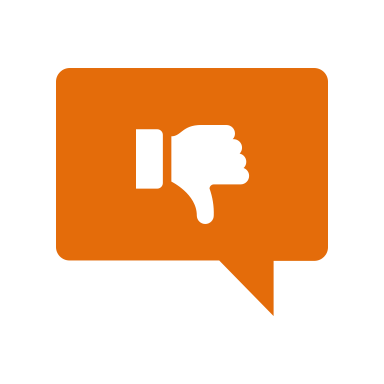 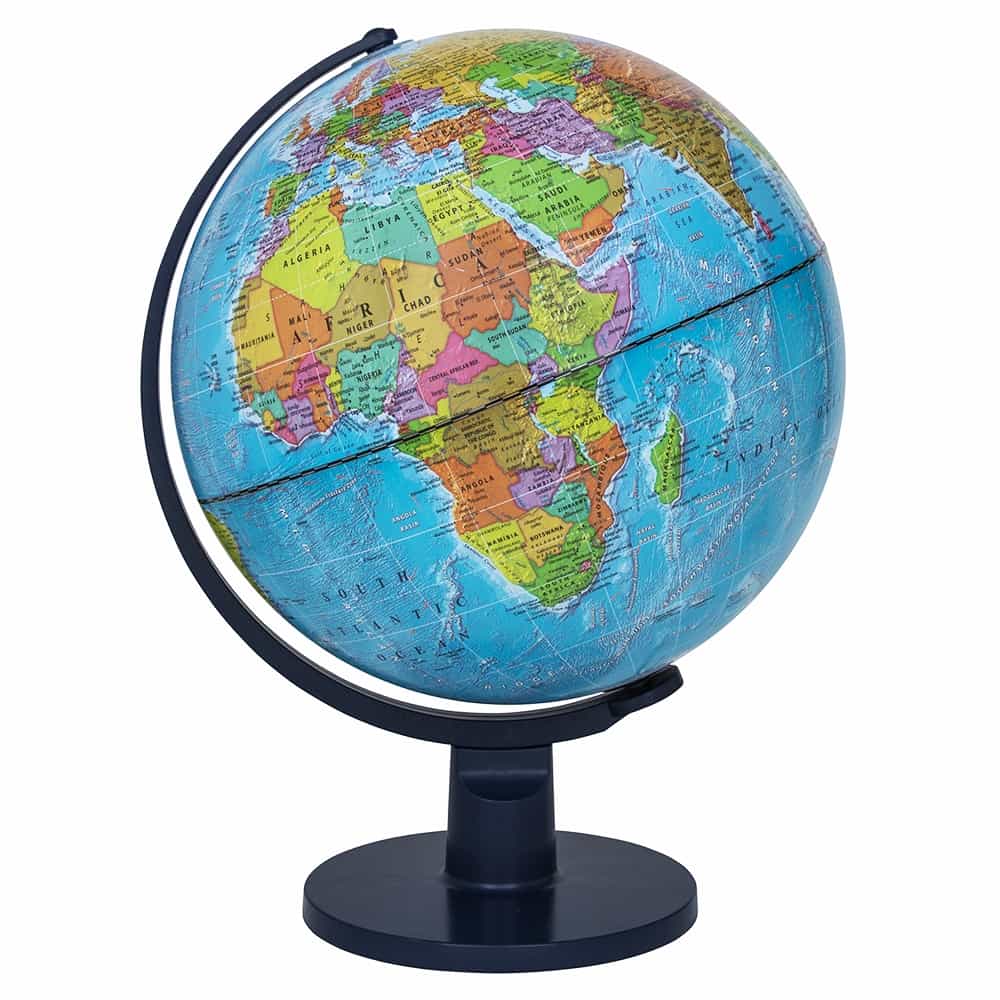 [Speaker Notes: This is a globe, which is a 3D model of a map of the world. It doesn’t tell us anything about weather.]
[Speaker Notes: Let’s check-in for understanding.]
Does this map show a pressure system? How can you tell?
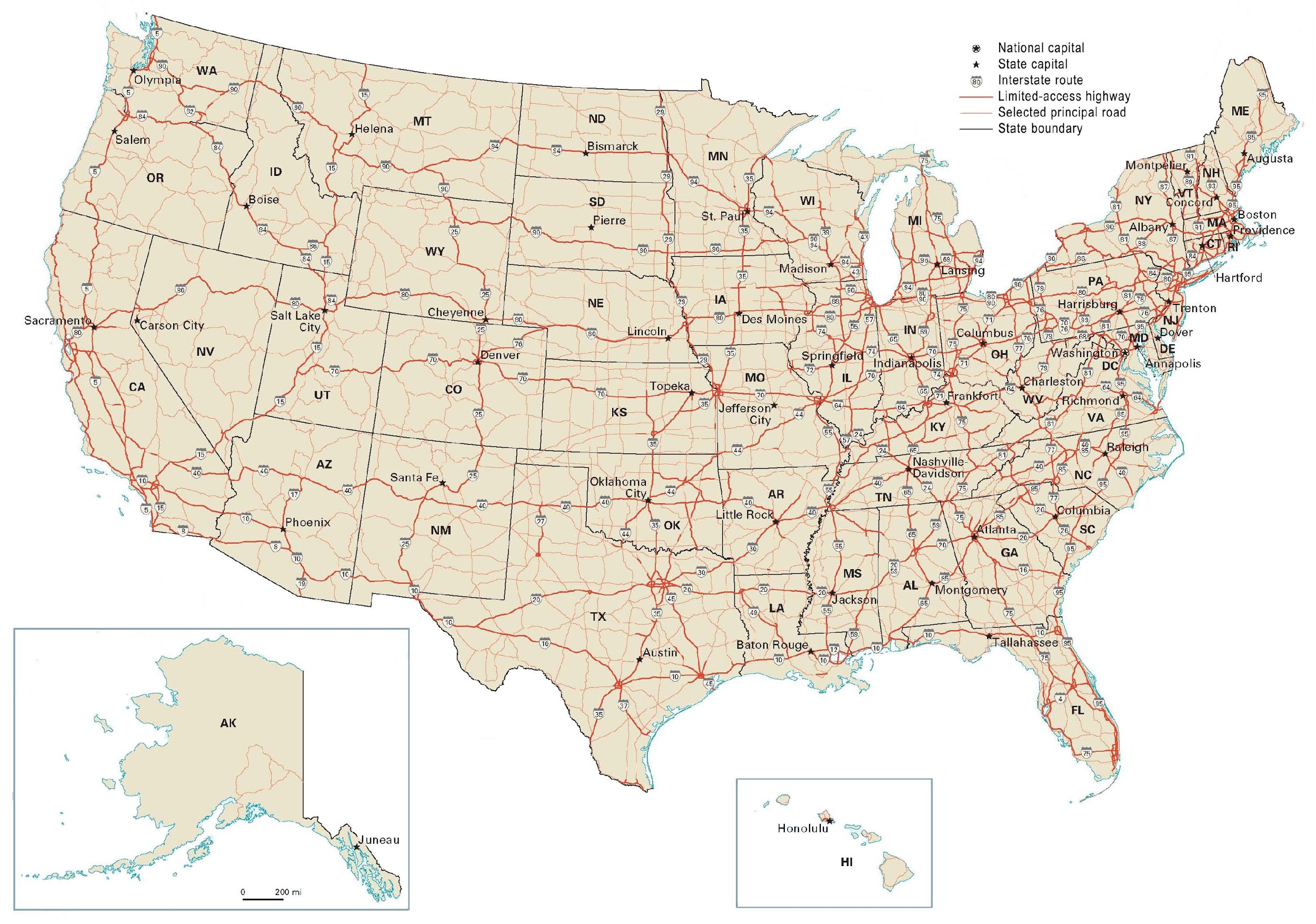 [Speaker Notes: Does this map show a pressure system? How can you tell?]
Types of low pressure systems
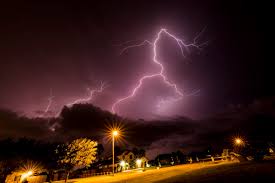 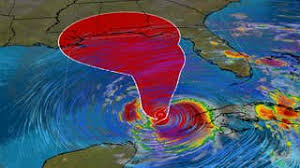 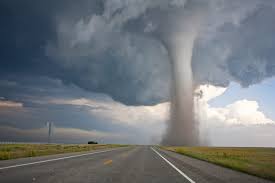 [Speaker Notes: Now we are going to take a look at the different types of low pressure systems you may see in the weather.]
Thunderstorms
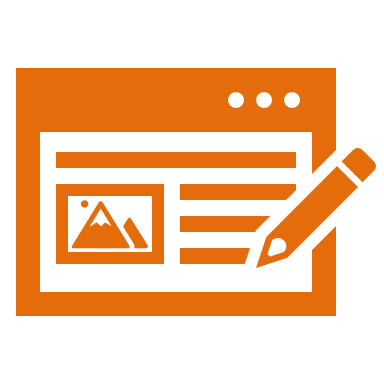 [Speaker Notes: Let’s define thunderstorms.]
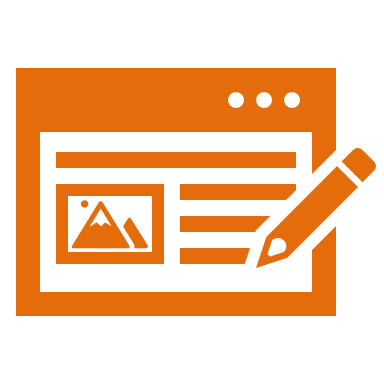 Thunderstorms: storms with rain, thunder, and lightning; there may also be heavy wind, tornadoes, or hail
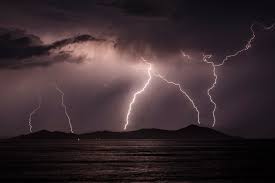 [Speaker Notes: Thunderstorms are storms with rain, thunder, and lightning, there may also be heavy wind, tornadoes, or hail.]
[Speaker Notes: Let’s check-in for understanding.]
What are thunderstorms?
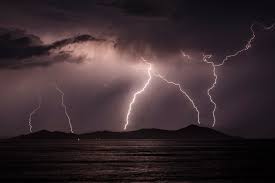 [Speaker Notes: What are thunderstorms?

[Thunderstorms are storms with rain, thunder, and lightning. There may also be heavy wind, tornadoes, or hail.]]
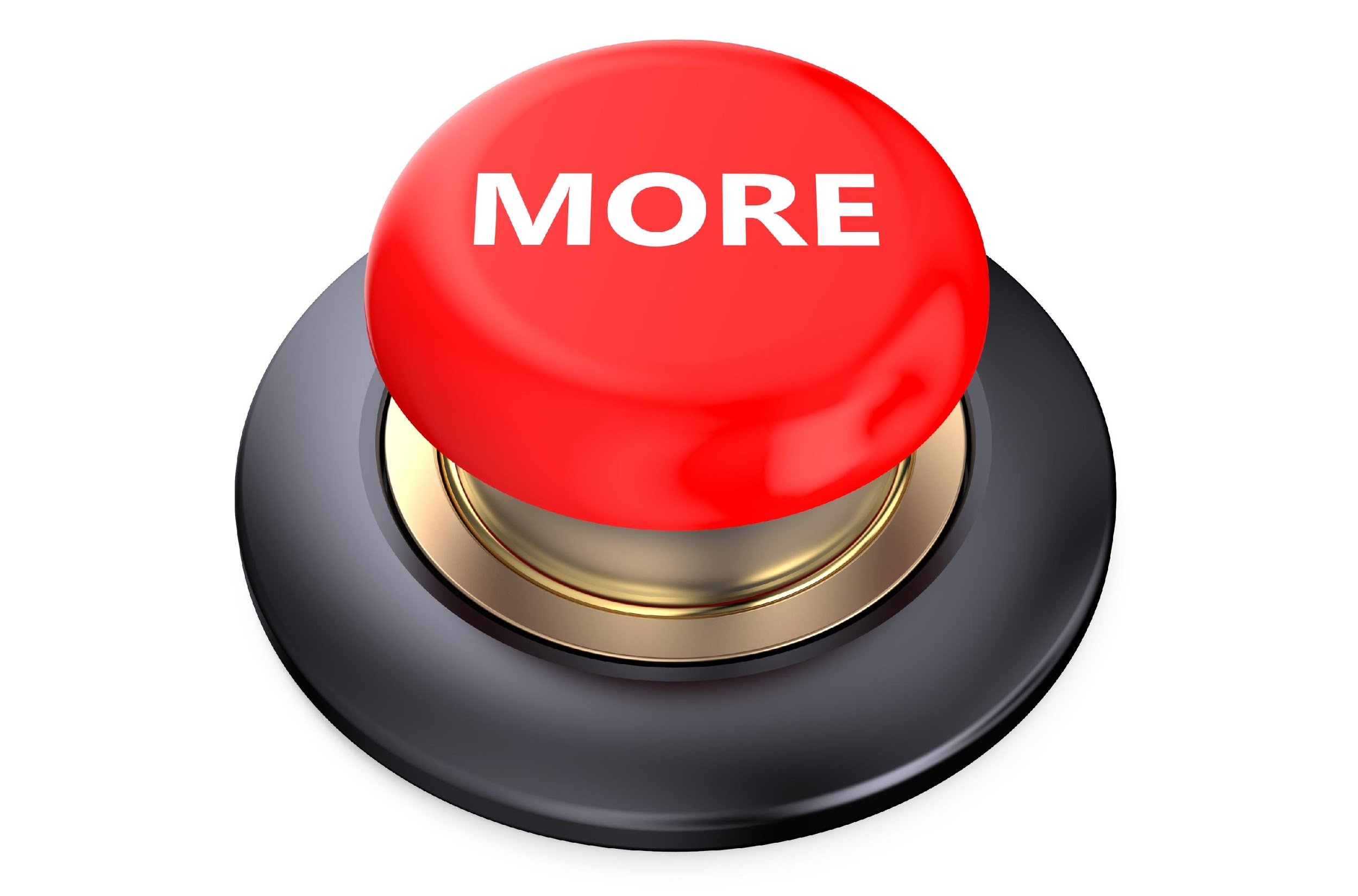 [Speaker Notes: That is the basic definition, but there is a bit more you need to know.]
Spring and Summer
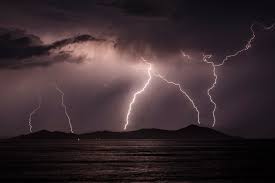 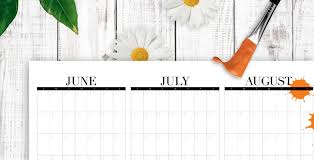 [Speaker Notes: Thunderstorms are most likely in the spring and summer months.]
Severe Thunderstorm WATCH
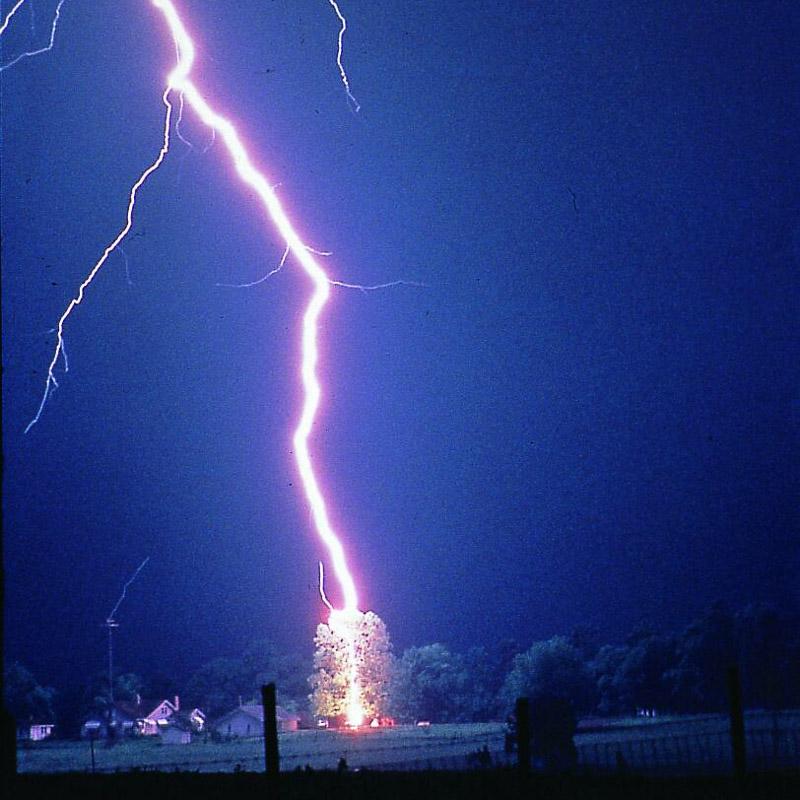 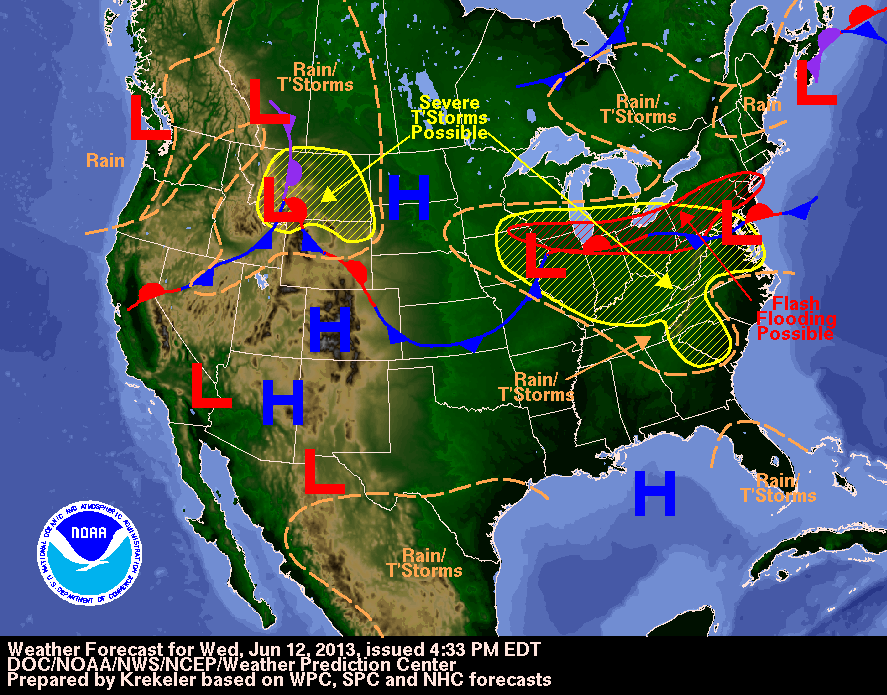 [Speaker Notes: Thunderstorm watch means that meteorologists are keeping an eye on the weather because the conditions are favorable for a thunderstorm, but one has yet to be observed.]
Severe Thunderstorm WARNING
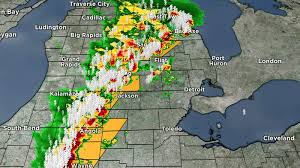 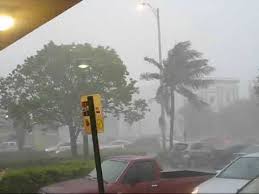 [Speaker Notes: Thunderstorm warning is more serious and means that meteorologists have observed a thunderstorm in or around your area and have provided a warning. Thunderstorms are likely to have been seen on radar used by meteorologists to watch the weather.]
[Speaker Notes: Let’s check-in for understanding.]
What are some characteristics of a thunderstorm?
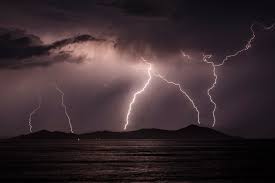 [Speaker Notes: What are some characteristics of a thunderstorm?

[Thunder, lightening, heavy wind, rain, tornadoes, hail]]
What is the difference between a thunderstorm warning and a thunderstorm watch?
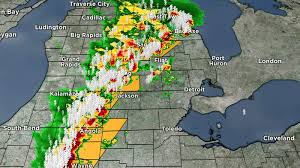 [Speaker Notes: What is the difference between a thunderstorm warning and a watch? 

[Thunderstorm watch means that meteorologists are keeping an eye on the weather because the conditions are favorable for a thunderstorm, but one has yet to be observed.

Thunderstorm warning is more serious and means that meteorologists have observed a thunderstorm in or around your area and have provided a warning. Thunderstorms are likely to have been seen on radar used by meteorologists to watch the weather.]]
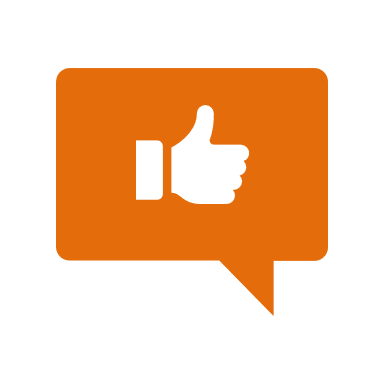 [Speaker Notes: Now, let’s talk about some examples of thunderstorms.]
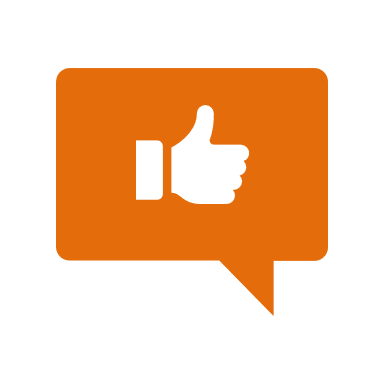 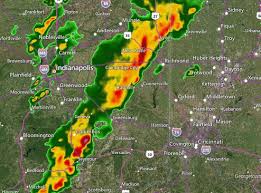 [Speaker Notes: In this image you can see what a thunderstorm looks like on radar that the meteorologists use to look at the weather.]
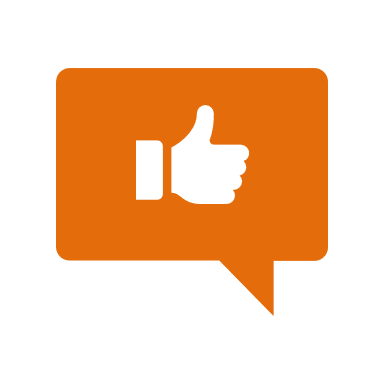 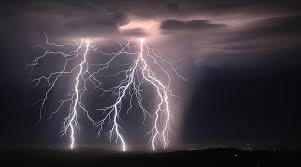 [Speaker Notes: Here is an example of thunderstorm. You can see the lightning.]
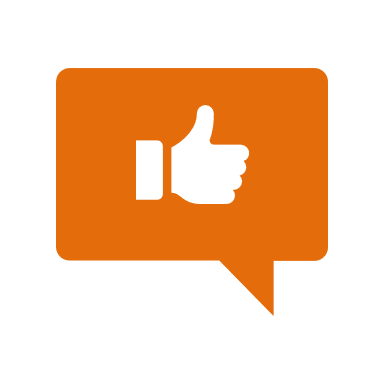 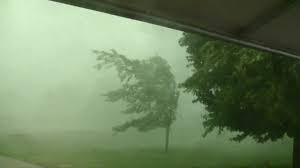 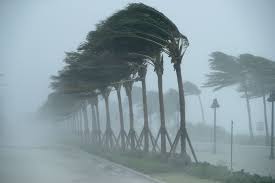 [Speaker Notes: This is a example of a thunderstorm where you can see the heavy wind and rain.]
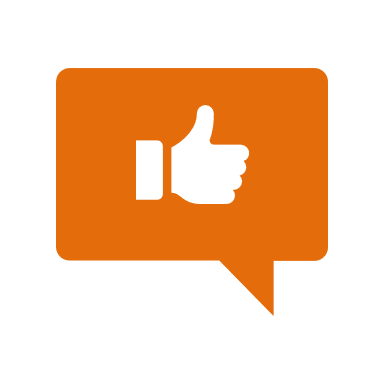 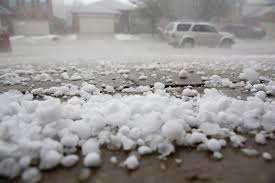 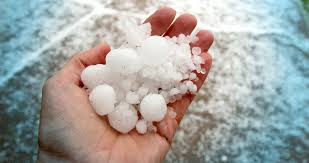 [Speaker Notes: In this example you can see the hail that can occur during some more severe thunderstorms.]
[Speaker Notes: Let’s check-in for understanding.]
What are some of the characteristics of thunderstorms you see in these examples?
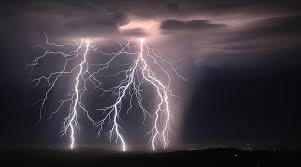 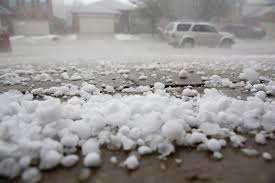 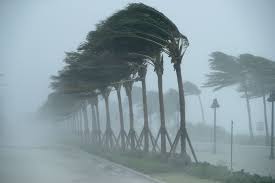 [Speaker Notes: What are some of the characteristics of thunderstorms you see in these examples?

[Lightning, wind, rain, hail]]
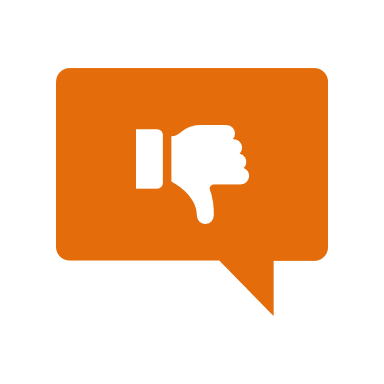 [Speaker Notes: Now let’s look at some non-examples of thunderstorms.]
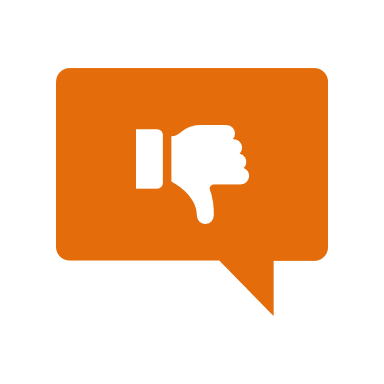 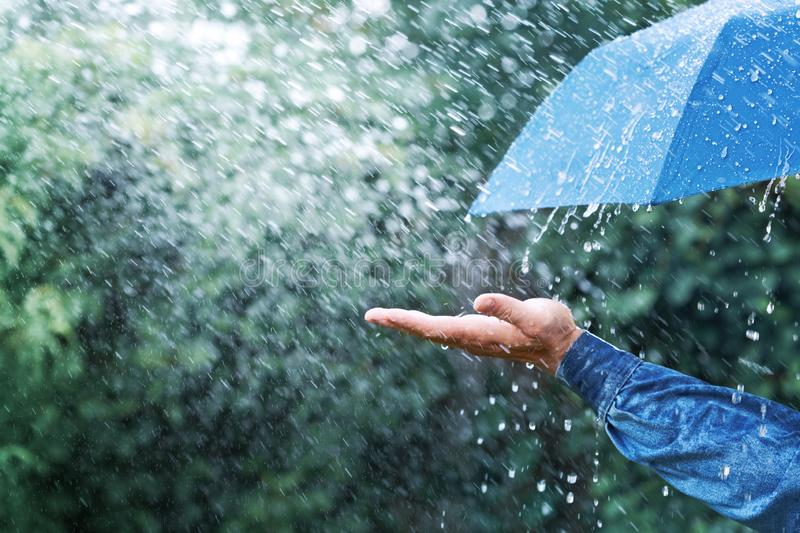 [Speaker Notes: Rain on its own does not qualify as a thunderstorm.]
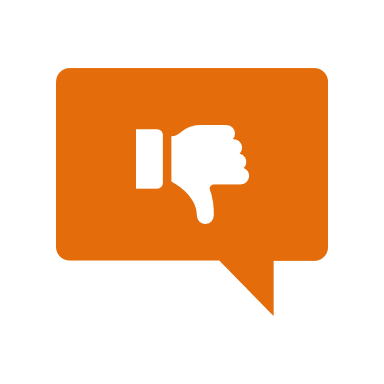 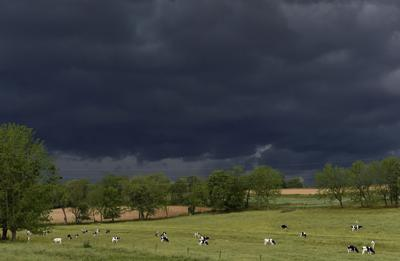 [Speaker Notes: This cloudy dark weather may look like a thunderstorm is on it’s way but it is not quite a thunderstorm yet.]
[Speaker Notes: Let’s check-in for understanding.]
Why would this not be an example of a thunderstorm? What would we need to see for it to be considered a thunderstorm?
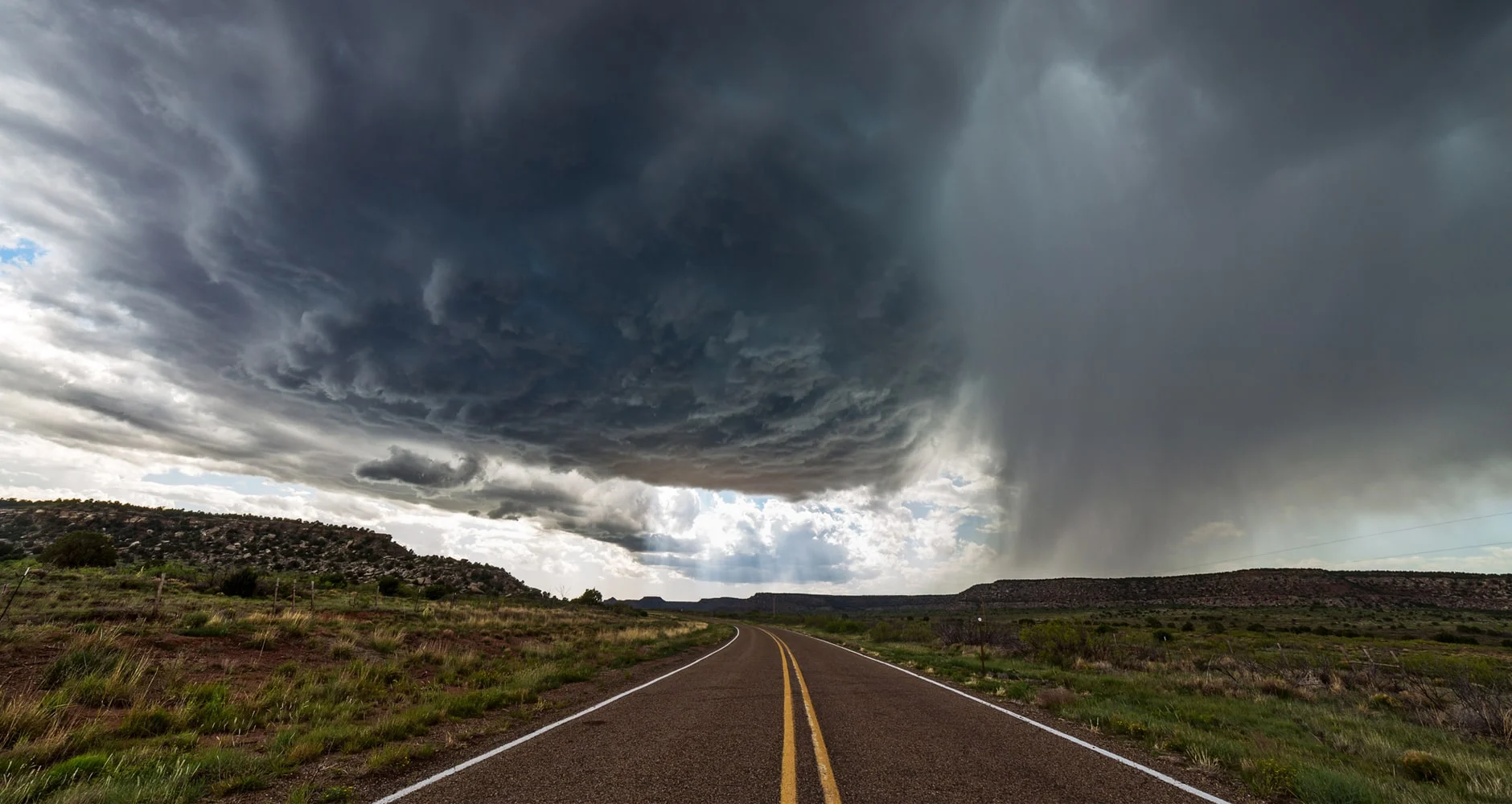 [Speaker Notes: Why would this not be an example of a thunderstorm? What would we need to see for it to be considered a thunderstorm?

[Cloudy weather on it’s own does not qualify as a thunderstorm. A thunderstorm would have storm with rain, thunder, and lightening. There may also be heavy wind, tornadoes, or hail.]]
What are thunderstorms?
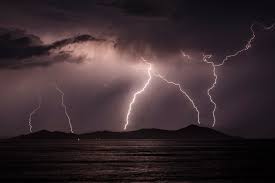 [Speaker Notes: What are thunderstorms?

[Thunderstorms are storms with rain, thunder, and lightning. There may also be heavy wind, tornadoes, or hail.]]
Tornado
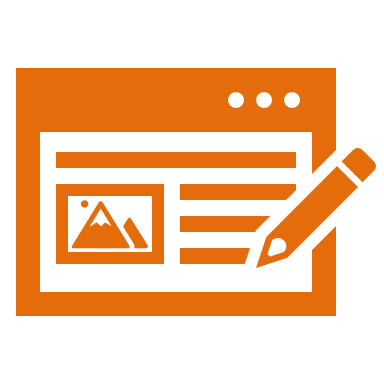 [Speaker Notes: Now, let’s define tornado.]
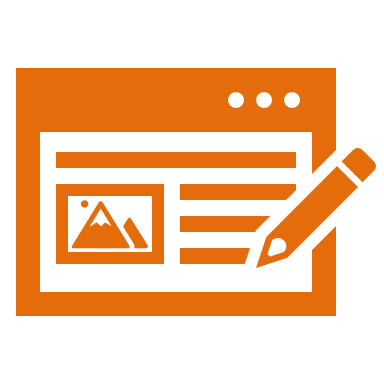 Tornado: a column of air that rotates rapidly and violently and reaches from a thunderstorm to the ground
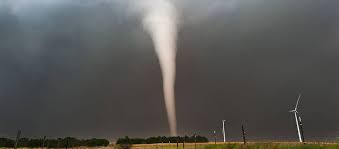 [Speaker Notes: A tornado is a column of air that rotates rapidly and violently and reaches from a thunderstorm to the ground.]
[Speaker Notes: Let’s check-in for understanding.]
What is a tornado?
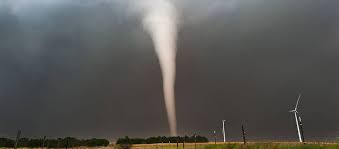 [Speaker Notes: What is a tornado?

[A tornado is a column of air that rotates rapidly and violently, and reaches from a thunderstorm to the ground.]]
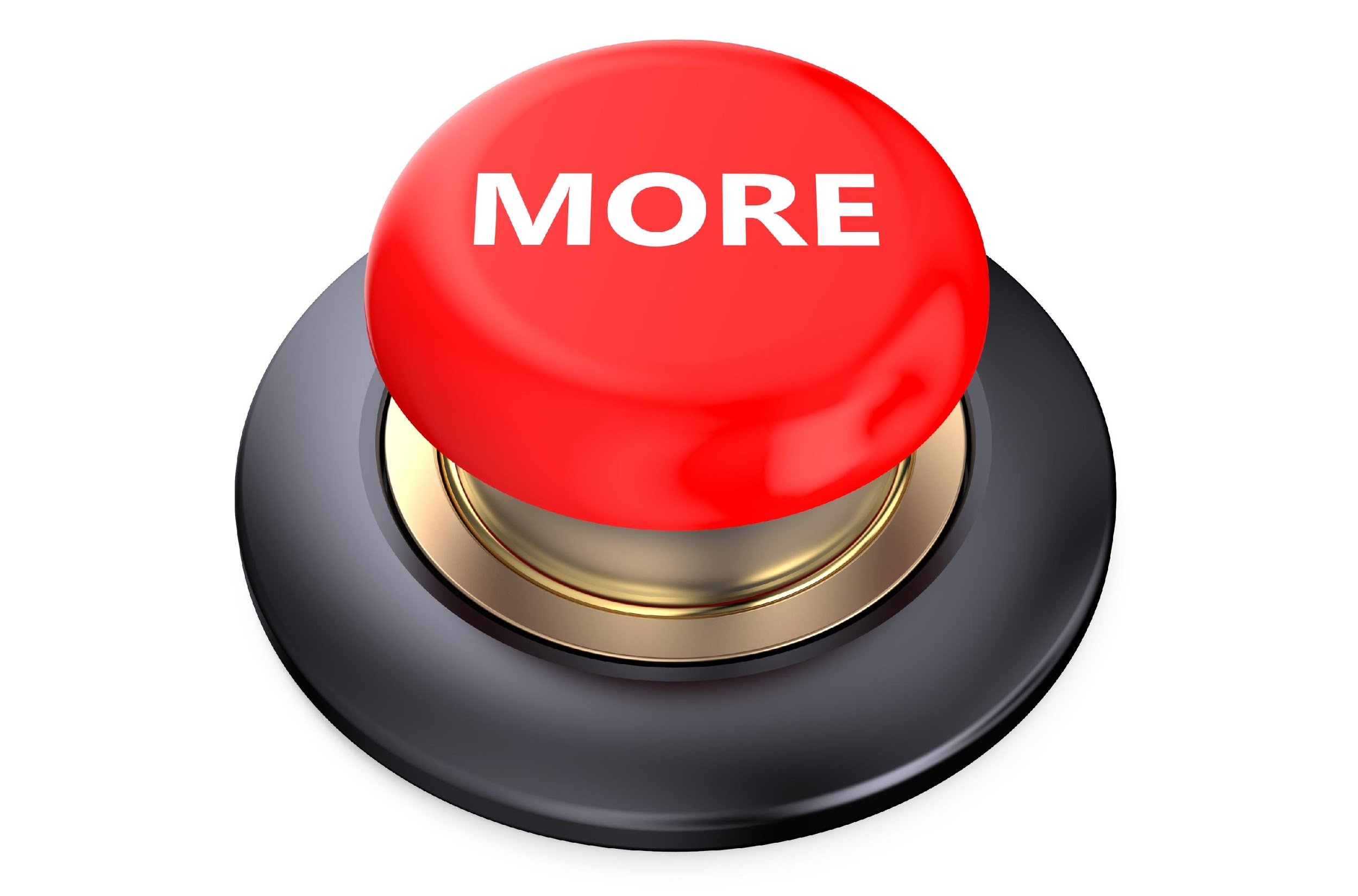 [Speaker Notes: That is the basic definition, but there is a bit more you need to know.]
Enhanced Fujita Scale
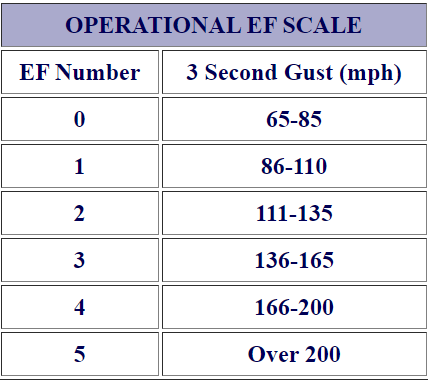 [Speaker Notes: The EF is used to rate tornadoes. It uses different variables, including 28 damage indicators to rate the strength of a tornado.]
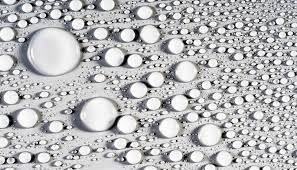 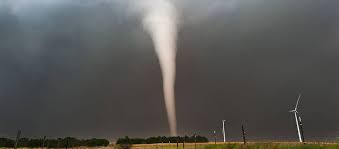 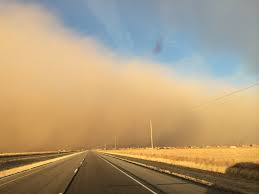 [Speaker Notes: Because you can’t see wind (unless it is making an object such as a tree move) it can be difficult to see a tornado. We can see some tornadoes because the funnel is sometimes formed from condensation (or water droplets, dirt, and other debris).]
[Speaker Notes: Let’s check-in for understanding.]
Tornado: a ______ of air that rotates rapidly and violently and reaches from a _______ to the ground
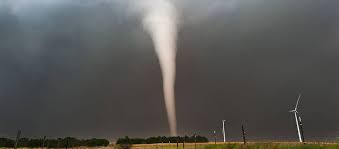 [Speaker Notes: A tornado is a ______ of air that rotates rapidly and violently and reaches from a _______ to the ground.]
Tornado: a column of air that rotates rapidly and violently and reaches from a thunderstorm to the ground
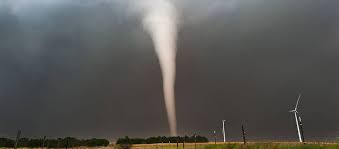 [Speaker Notes: A tornado is a column of air that rotates rapidly and violently and reaches from a thunderstorm to the ground.]
What is used to rate tornado strength?
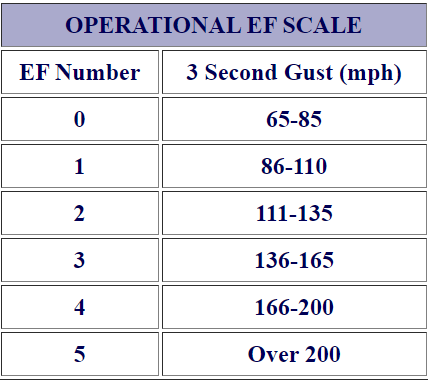 [Speaker Notes: What is used to rate tornado strength?

[The Extended Fujita (EF) Scale]]
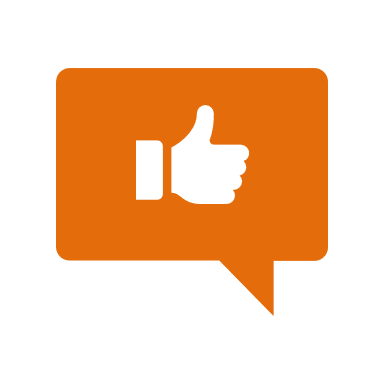 [Speaker Notes: Now, let’s talk about some examples of tornadoes.]
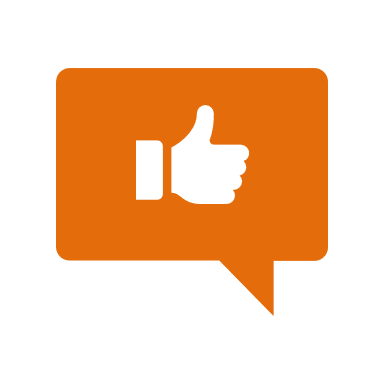 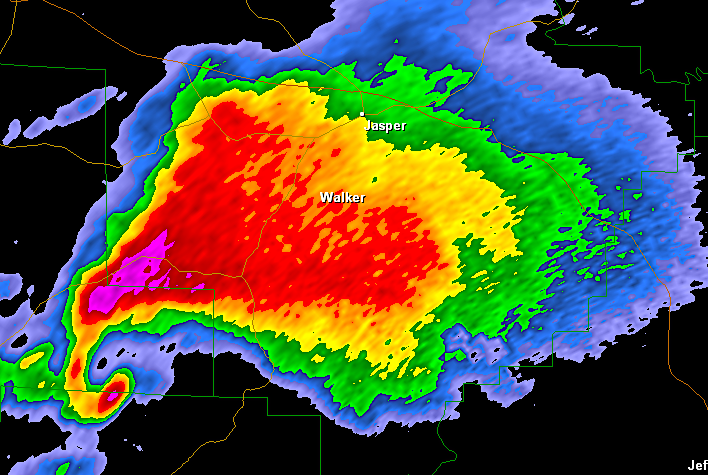 [Speaker Notes: This is an image of a “radar confirmed” tornado.]
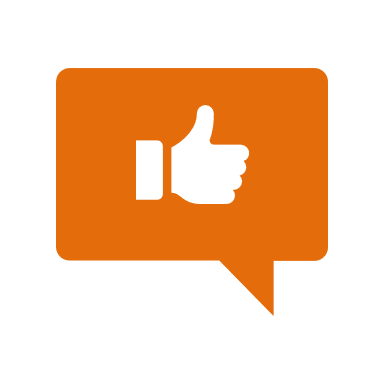 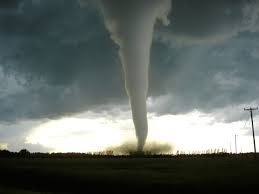 [Speaker Notes: In this example you can see the funnel shape of the tornado and how it extends down from the thunderstorm to the ground below.]
[Speaker Notes: Let’s check-in for understanding.]
What are some characteristics of these examples of tornadoes?
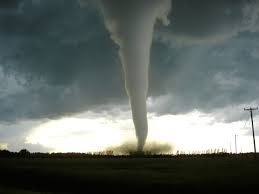 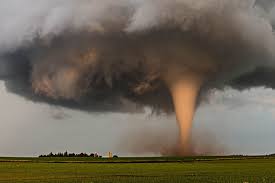 [Speaker Notes: What are some characteristics of these examples of tornadoes?

[Funnel shape
Extending from thunderstorm
Reaching ground]]
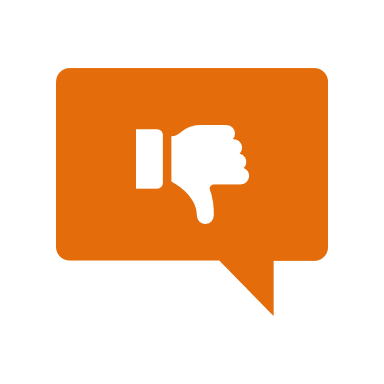 [Speaker Notes: Now let’s look at some non-examples of tornadoes.]
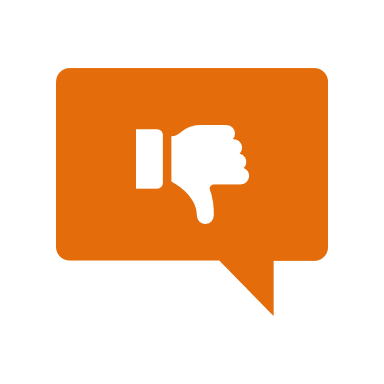 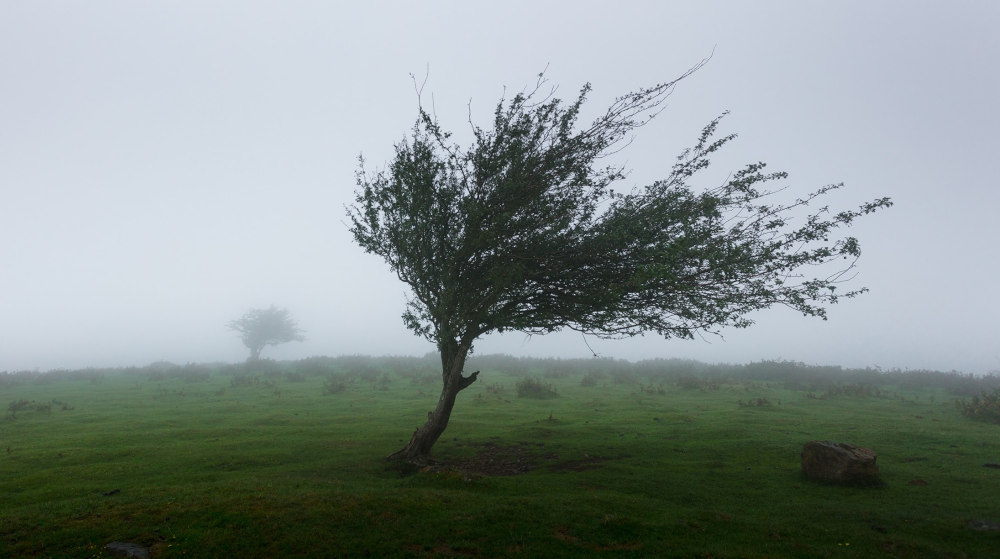 [Speaker Notes: Wind on it’s own is not considered a tornado. Remember tornadoes are funnels, extend from the ground, and typically are extensions of larger thunderstorms.]
[Speaker Notes: Let’s check-in for understanding.]
Is this an example of a tornado? How can you tell?
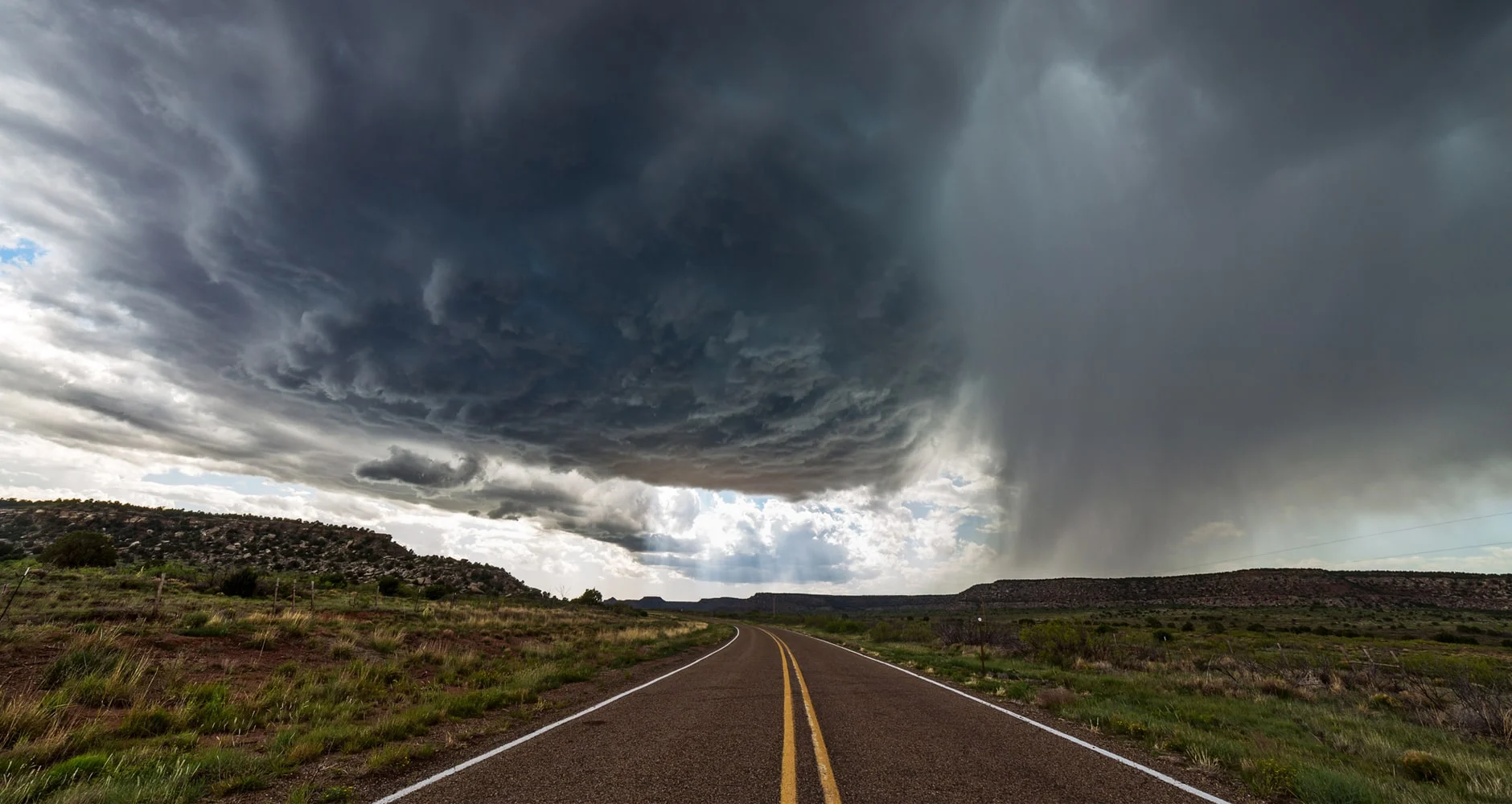 [Speaker Notes: Is this an example of a tornado? How can you tell?

[No because it’s not:
Funnel shape
Extending from thunderstorm
Reaching ground]]
What is a tornado?
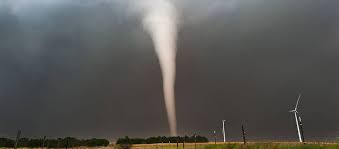 [Speaker Notes: What is a tornado?

[A tornado is a column of air that rotates rapidly and violently, and reaches from a thunderstorm to the ground.]]
Hurricanes
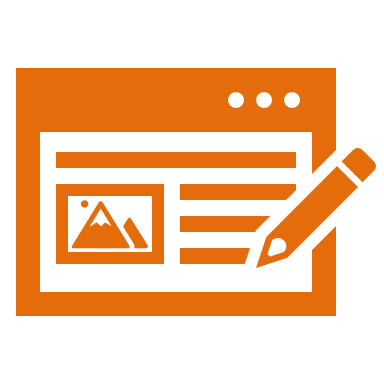 [Speaker Notes: Now, let’s define hurricanes.]
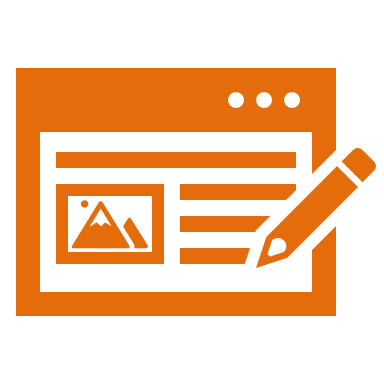 Hurricane: also called a tropical cyclone, is a rotating storm with winds consistently reach 74 miles per hour
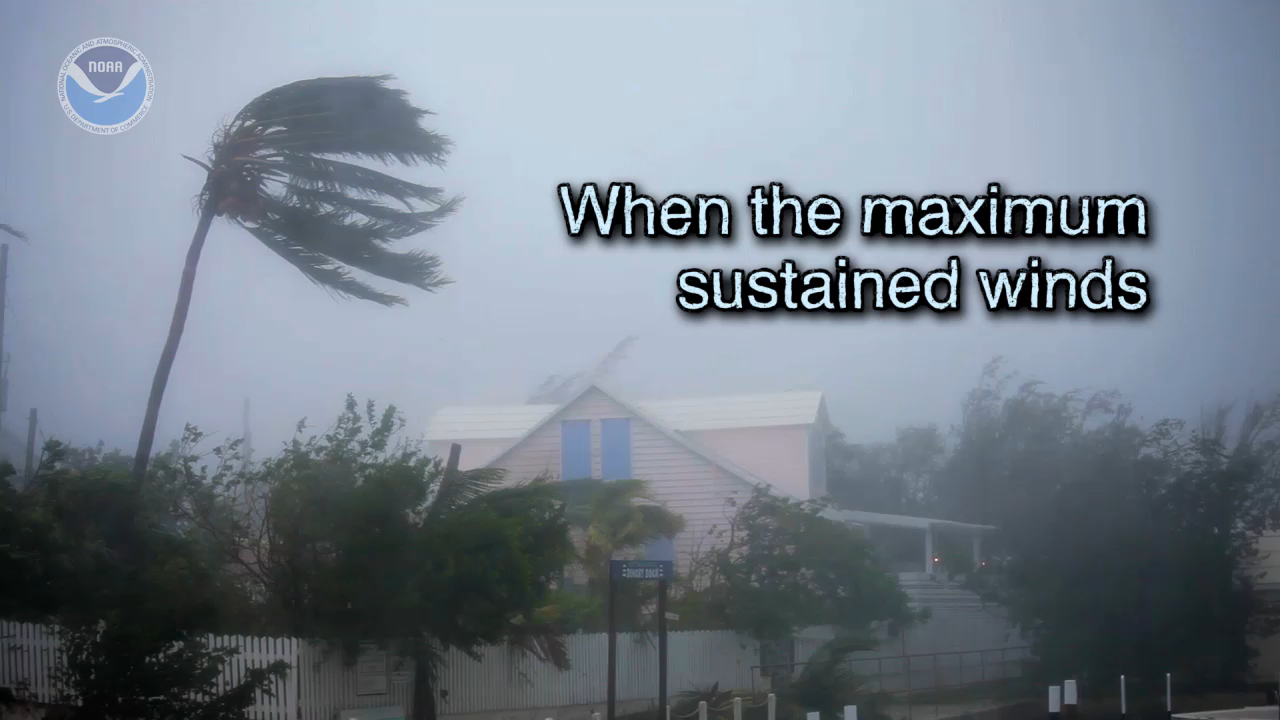 [Speaker Notes: Hurricane also called a tropical cyclone, is a rotating storm with winds consistently reach 74 miles per hour.]
[Speaker Notes: Let’s check-in for understanding.]
What is a hurricane?
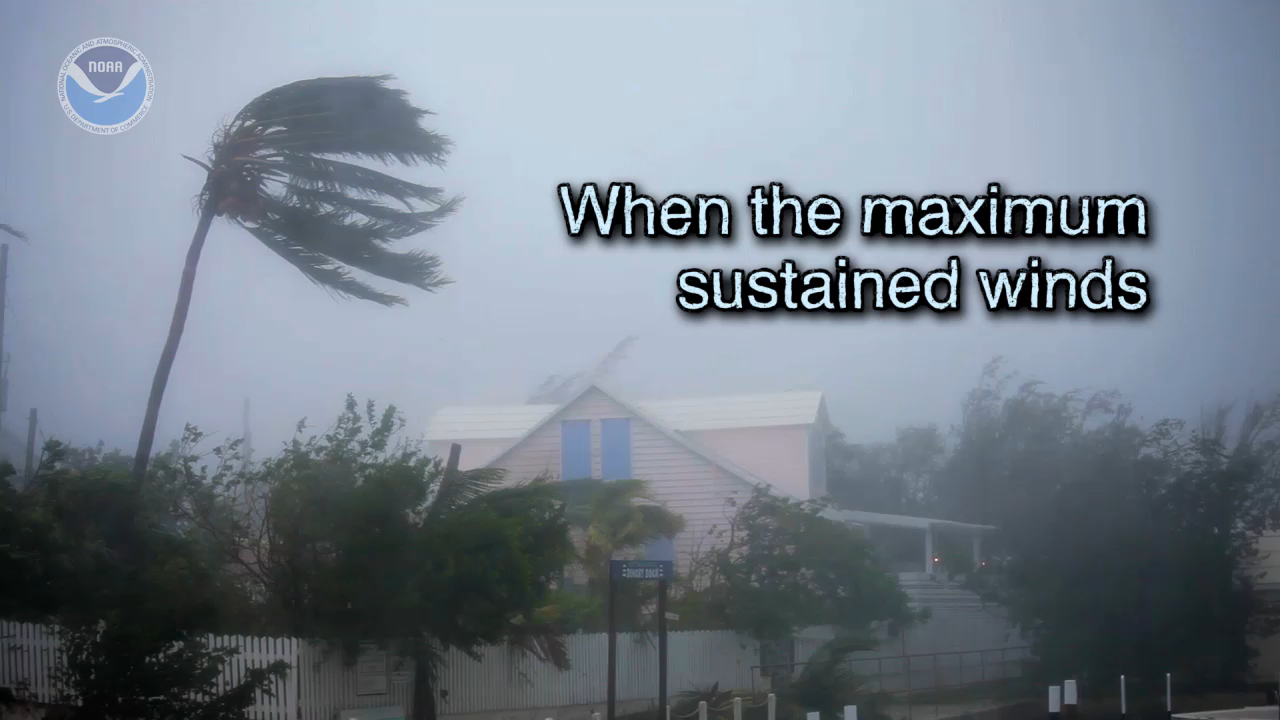 [Speaker Notes: What is a hurricane?

[Hurricane also called a tropical cyclone, is a rotating storm with winds consistently reach 74 miles per hour.]]
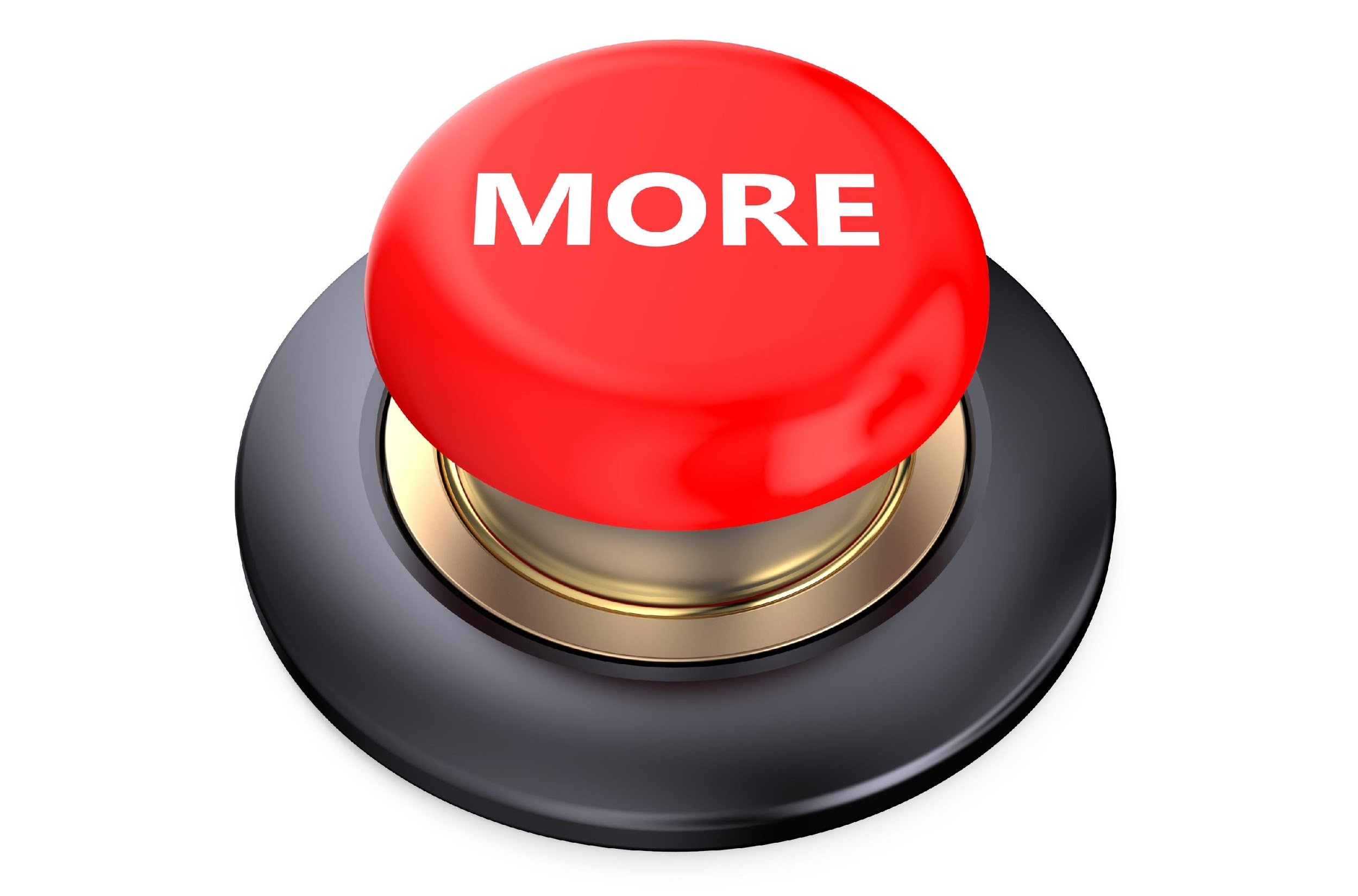 [Speaker Notes: That is the basic definition, but there is a bit more you need to know.]
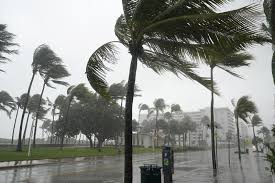 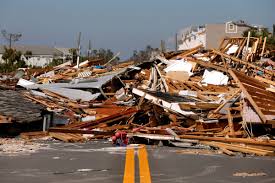 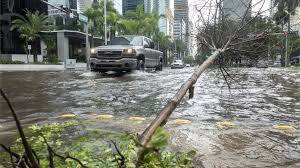 [Speaker Notes: Extremely high winds (over 74 miles per hour), flooding, and property damage are some of the characteristics we see of hurricanes.]
Saffir-Simpson Hurricane Wind Scale
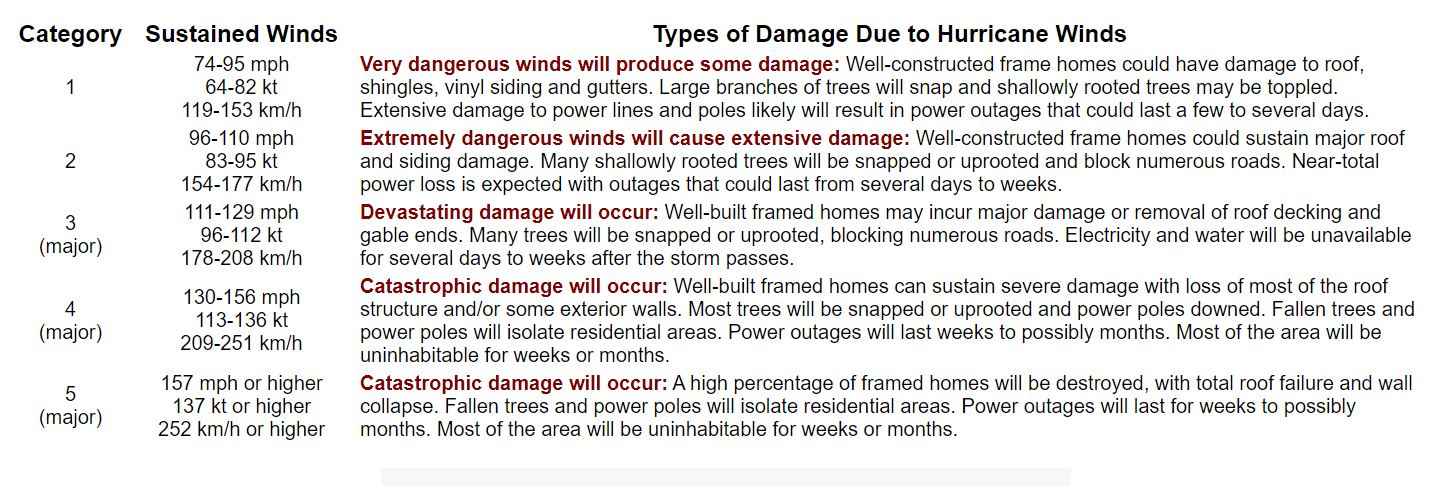 [Speaker Notes: We use the Saffir-Simpson Hurricane Wind Scale to rate storms using a scale of 1-5. Ratings are based on a hurricane's maximum sustained winds. You may hear a hurricane being rated a “Category 4.” The scale is also called categories.]
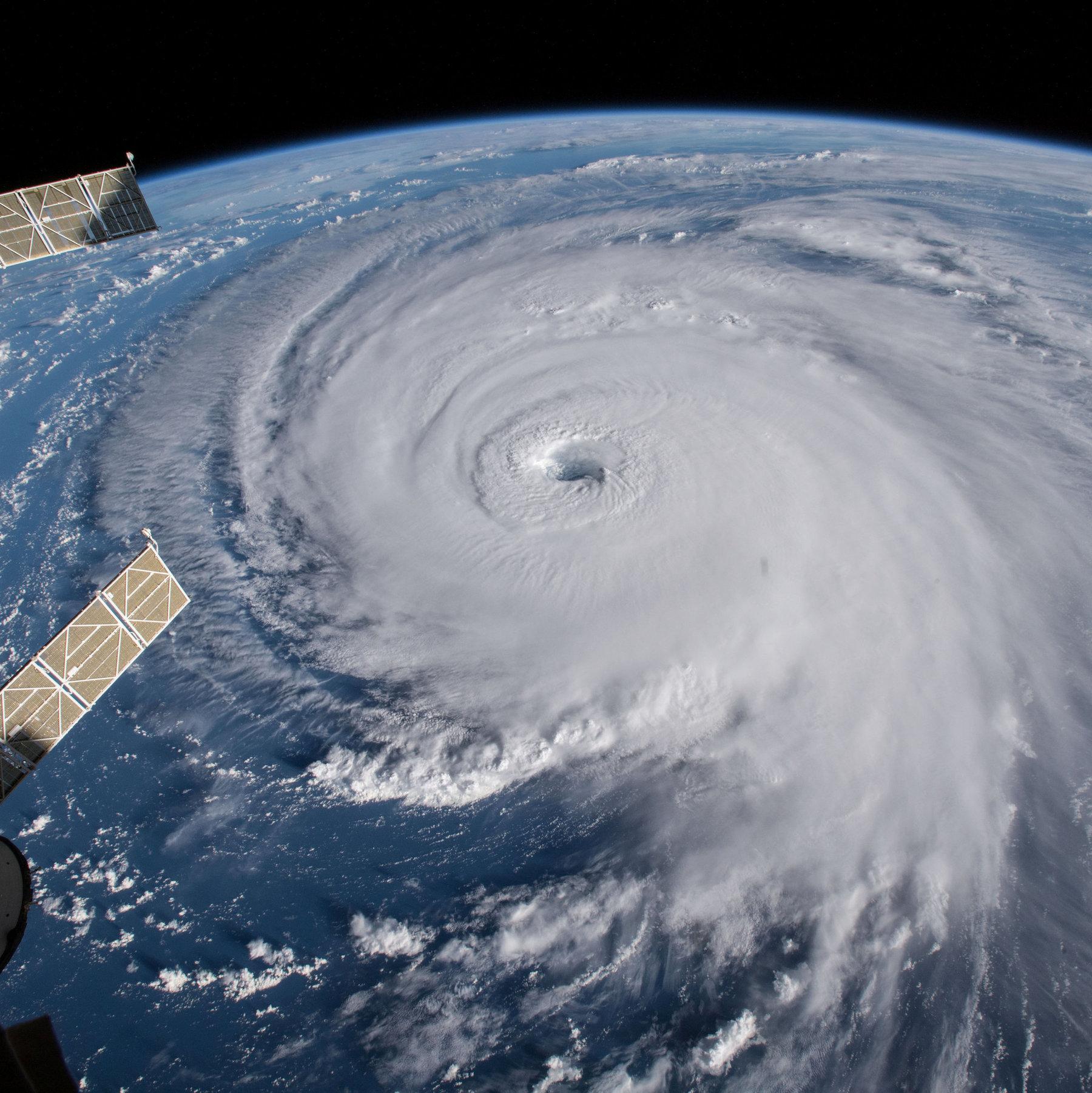 [Speaker Notes: Hurricanes can be very large-reaching up to nine miles into the earth’s atmosphere.]
Eye
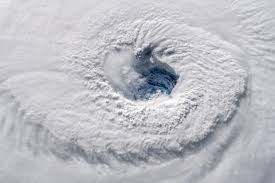 [Speaker Notes: Hurricanes have centers of calm low-pressure weather called the “eye.”]
Eye wall
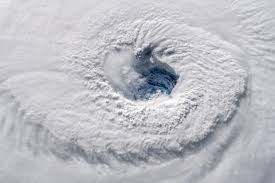 [Speaker Notes: The eye wall is the thick wall of clouds that surrounds the eye. Here winds can reach over 150 mph and it is the most dangerous part of the hurricane.]
Rain bands
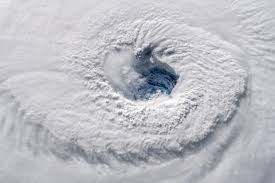 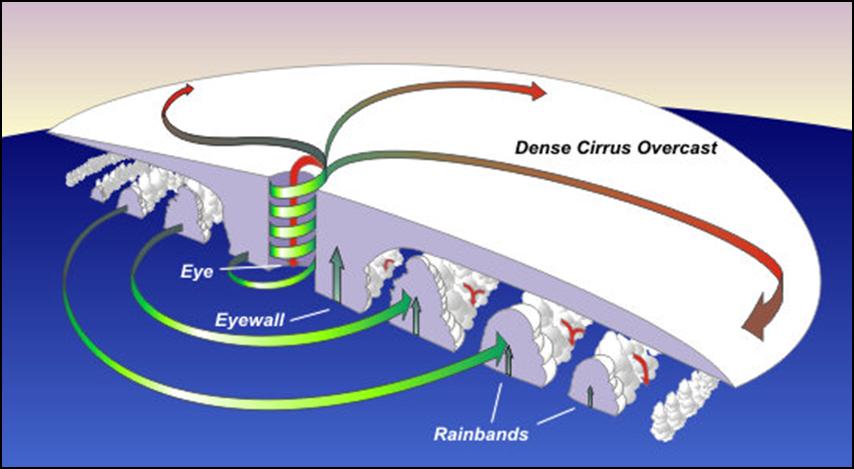 [Speaker Notes: The rain bands are the spiral bands surrounding the eye that produce large amounts of heavy rain.]
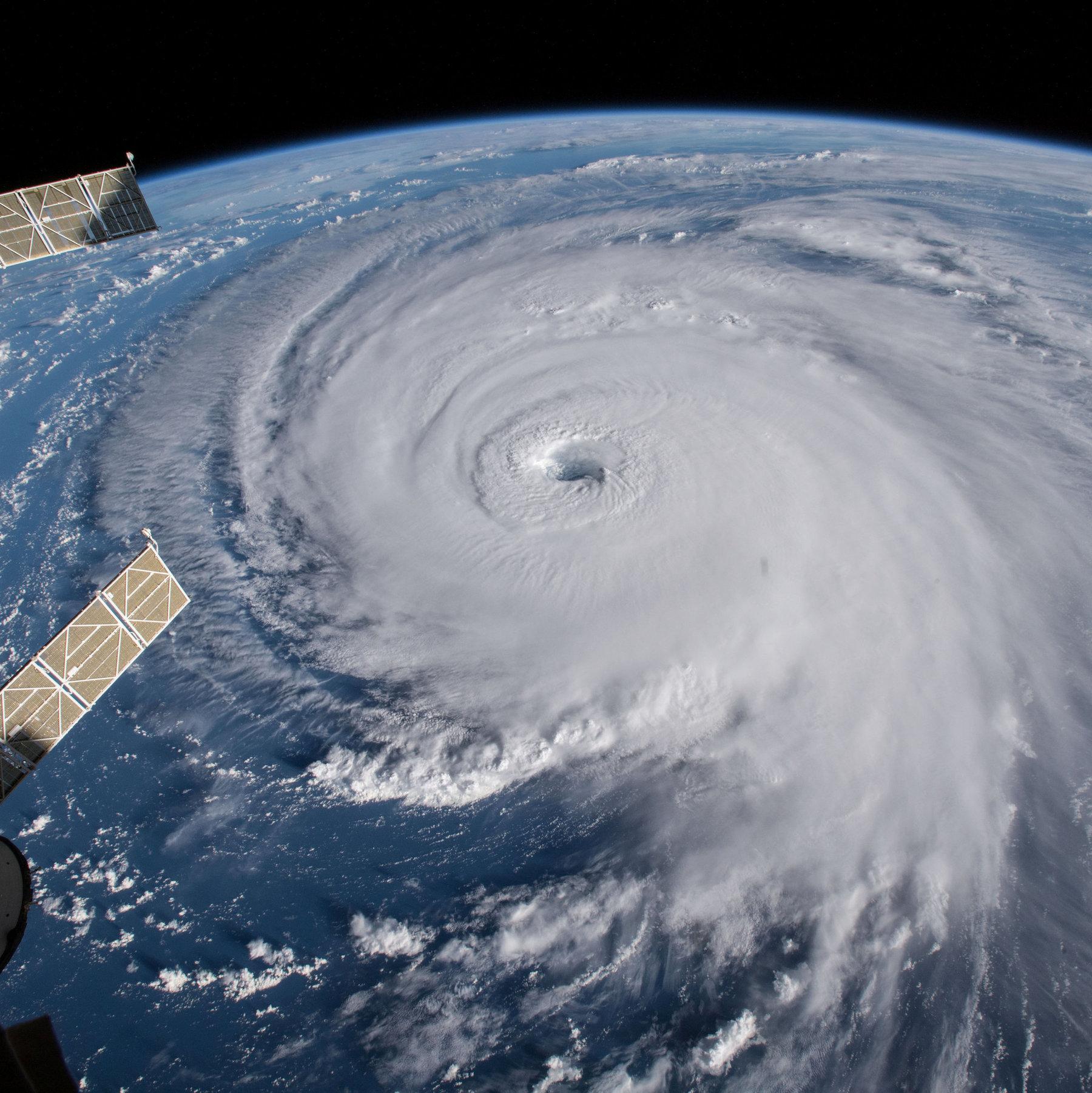 Diameter
[Speaker Notes: The diameter of the hurricane is a measure of how large it is from one side to the other.]
[Speaker Notes: Let’s check-in for understanding.]
Hurricane also called a ______ ______, is a rotating storm with winds consistently reach _____ miles per hour.
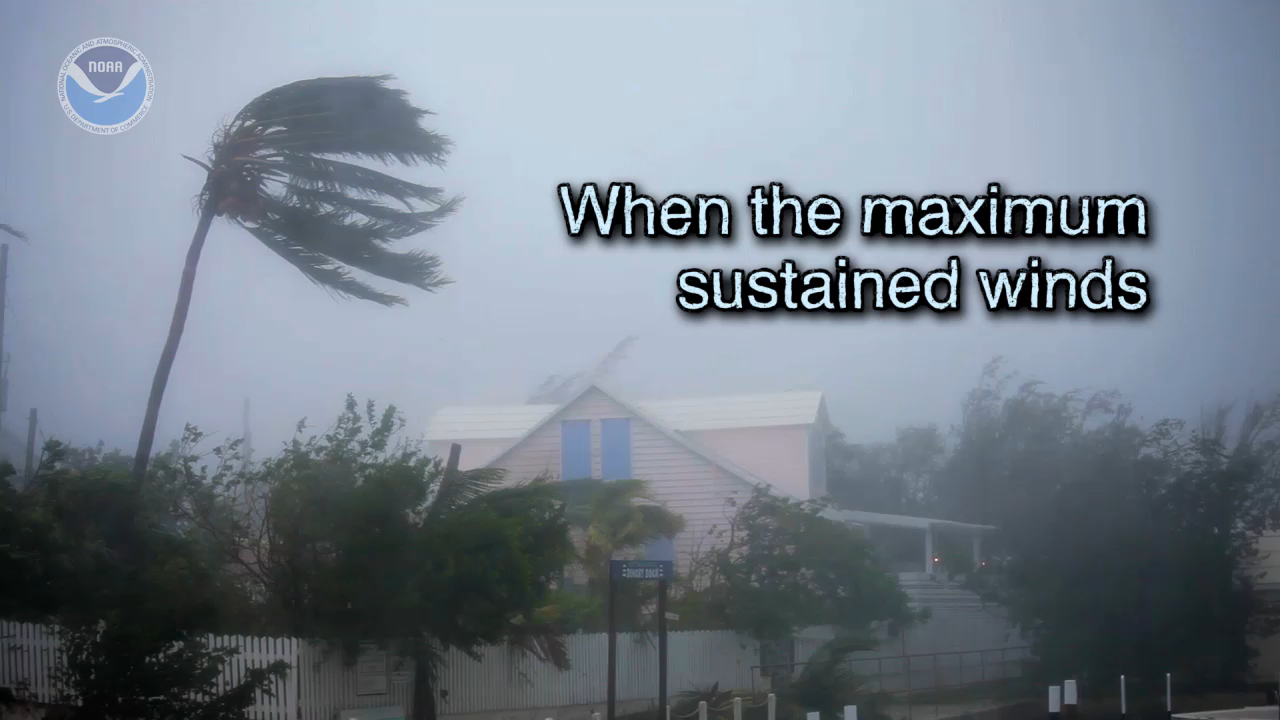 [Speaker Notes: Hurricane also called a _____ ______, is a rotating storm with winds consistently reach _____miles per hour.]
Hurricane also called a tropical cyclone, is a rotating storm with winds consistently reach 74 miles per hour.
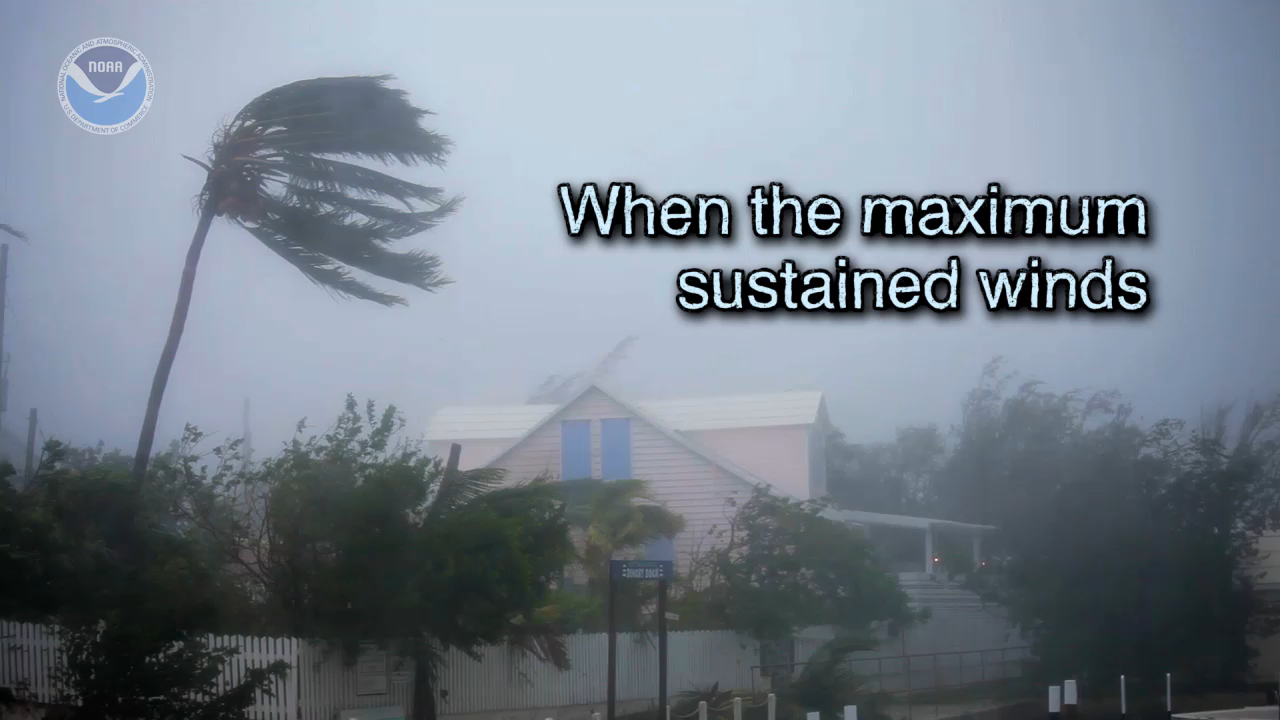 [Speaker Notes: Hurricane also called a tropical cyclone, is a rotating storm with winds consistently reach 74 miles per hour.]
What is the Saffir-Simpson Scale used for?
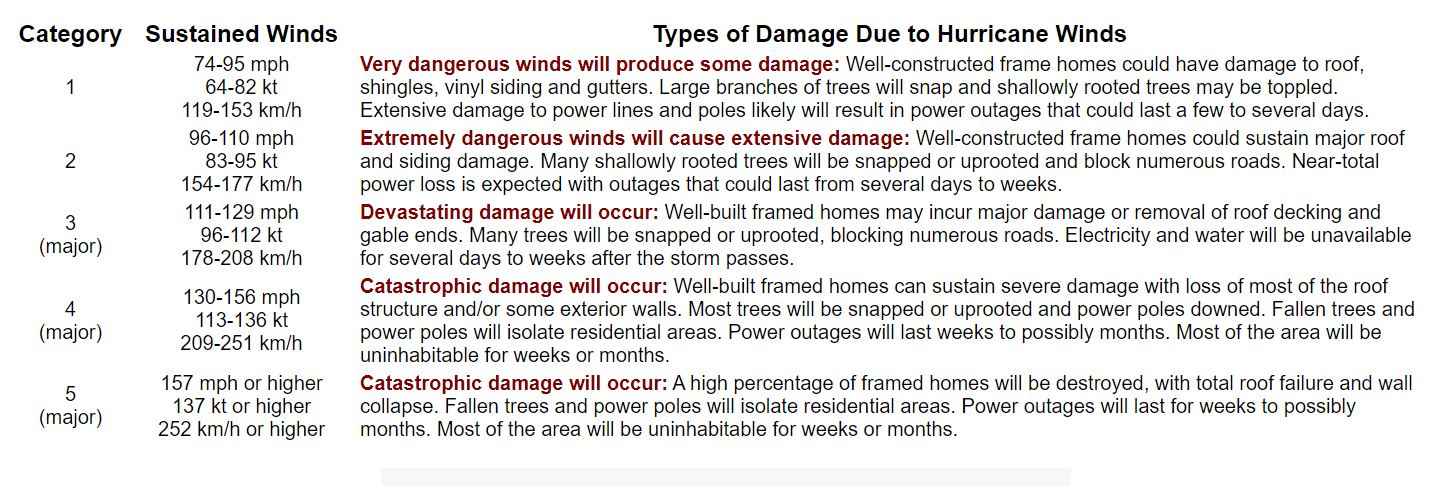 [Speaker Notes: What is the Saffir-Simpson Scale used for?

[We use the Saffir-Simpson Hurricane Wind Scale to rate storms using a scale of 1-5. Ratings are based on a hurricane's maximum sustained winds. You may hear a hurricane being rated a “Category 4.” The scale is also called categories.]]
What do we call the call center of a storm? Is it high or low pressure?
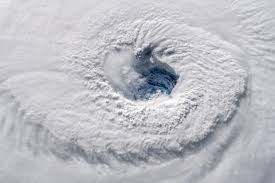 [Speaker Notes: What do we call the call center of a storm? Is it high or low pressure?

[Hurricanes have centers of calm low-pressure weather called the “eye.”]]
What do we call this most dangerous part of the hurricane? Why is it the most dangerous part of a hurricane?
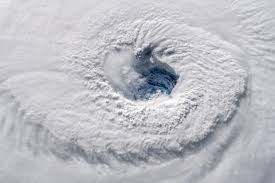 [Speaker Notes: What do we call this most dangerous part of the hurricane? Why is it the most dangerous part of a hurricane?

[The eye wall is the thick wall of clouds that surrounds the eye. Here winds can reach over 150 mph and it is the most dangerous part of the hurricane.]]
How do we measure the size of a hurricane?
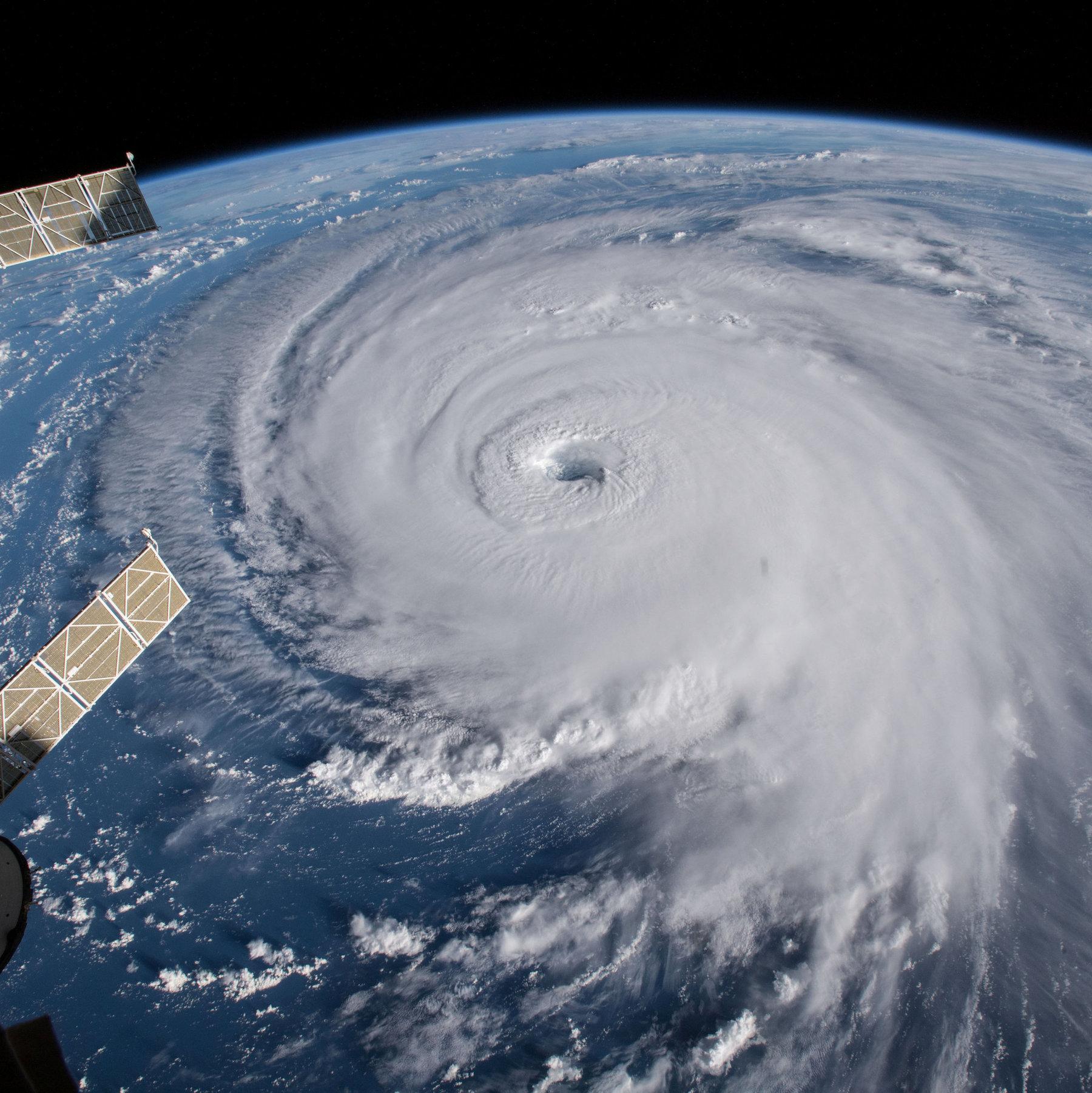 [Speaker Notes: How do we measure the size of a hurricane? 

[The diameter of the hurricane is a measure of how large it is from one side to the other.]]
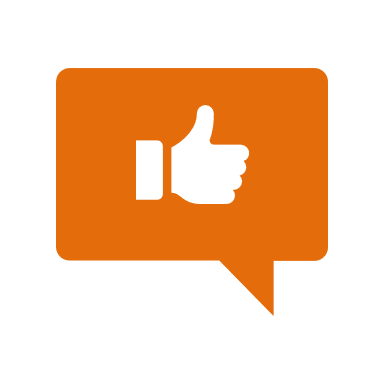 [Speaker Notes: Now, let’s talk about some examples of hurricanes.]
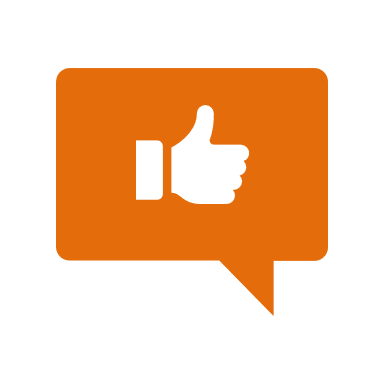 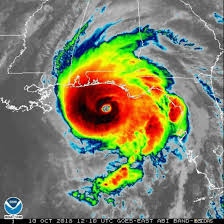 [Speaker Notes: This is an image of a “radar confirmed” hurricane.]
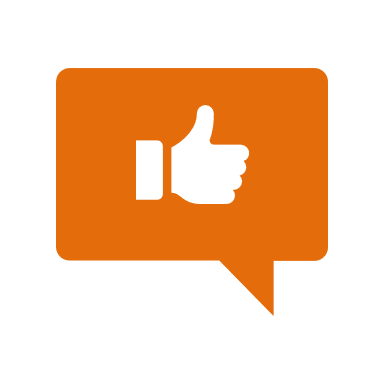 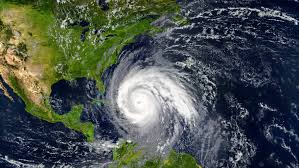 [Speaker Notes: This is example shows a hurricane over the ocean as it approaches land.]
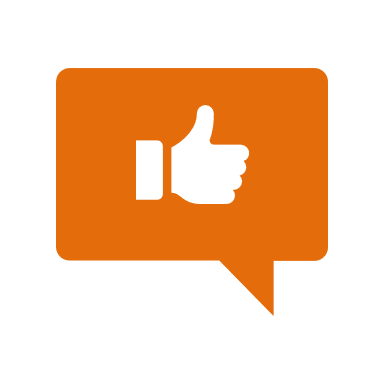 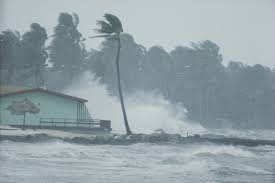 [Speaker Notes: This is example shows the high wind and rain that can occur.]
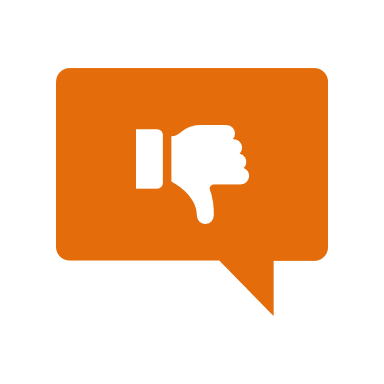 [Speaker Notes: Here you could include some non-examples of hurricanes.]
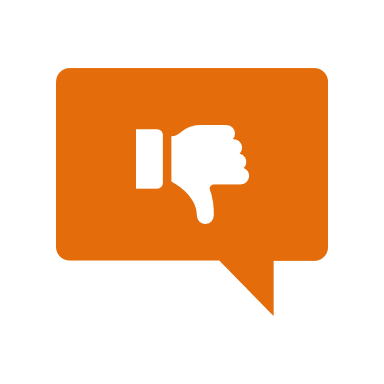 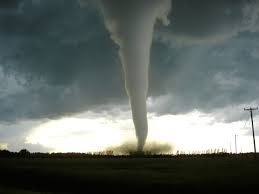 [Speaker Notes: This is not an example of a hurricane. This is a tornado which typically occurs as part of a thunderstorm.]
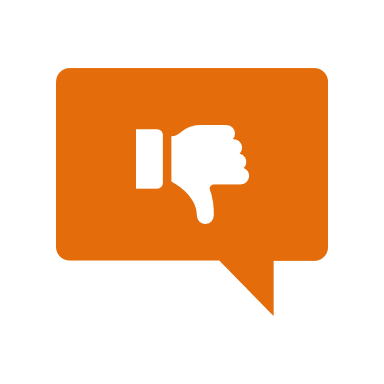 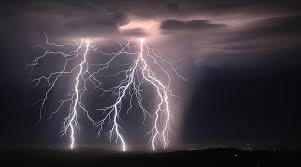 [Speaker Notes: This is not an example of a hurricane - it is lightning that you would see as part of a thunderstorm.]
[Speaker Notes: Let’s check-in for understanding.]
Is this an example of a hurricane?
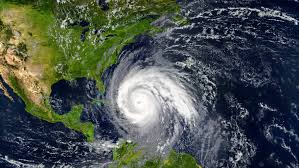 [Speaker Notes: Is this an example of a hurricane?

[Yes]]
Which one of these is not a hurricane?
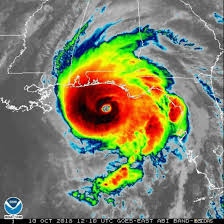 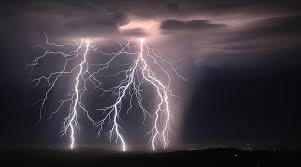 [Speaker Notes: Which one of these is not a hurricane?]
Which one of these is not a hurricane?
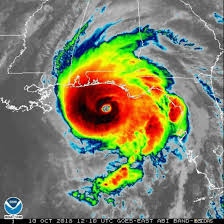 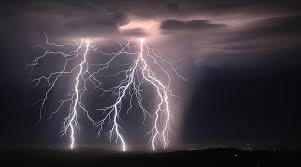 [Speaker Notes: Which one of these is not a hurricane?

[The picture on the right is lightning from a thunderstorm, on the left is a radar image of a hurricane.]]
What is a pressure system?
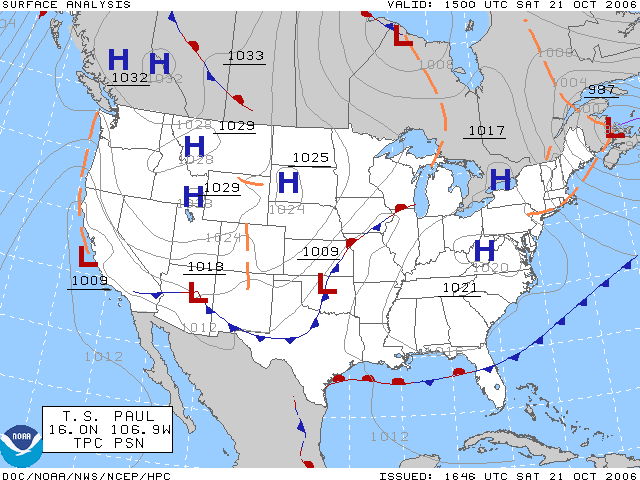 [Speaker Notes: What is a pressure system?

[A pressure system is the level of pressure exerted on the earth, it can be a high or low pressure system, each having its own distinct types of weather and effects.]]
What kind of weather can we predict there will be if there is low air pressure?
[Speaker Notes: What kind of weather can predict there will be if there is low air pressure?

[A low air pressure usually means clouds and rain or other precipitation.]]
Based on your observations of the current weather outside, what type of pressure system do you think we are experiencing?
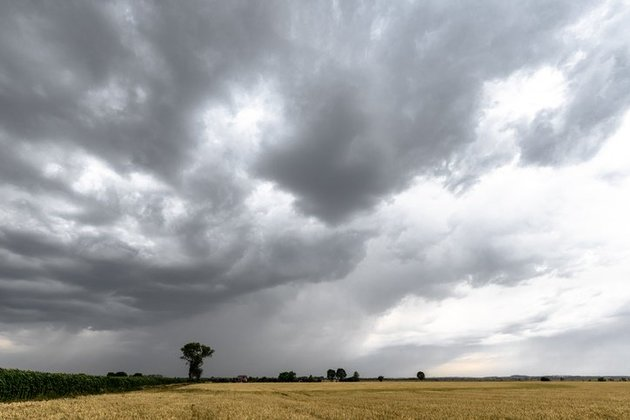 [Speaker Notes: Based on your observations of the current weather outside, what type of pressure system do you think we are experiencing?]
What are some characteristics of thunderstorm?
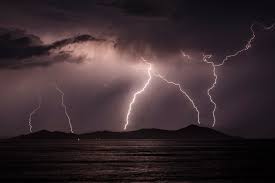 [Speaker Notes: What are some characteristics of thunderstorm?

[Thunder, lightening, heavy wind, rain, tornadoes, hail]]
What is the difference between a thunderstorm warning and a thunderstorm watch?
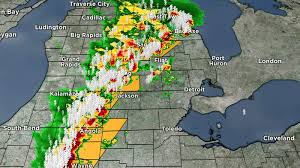 [Speaker Notes: What is the difference between a thunderstorm warning and a watch? 

[Thunderstorm watch means that meteorologists are keeping an eye on the weather because the conditions are favorable for a thunderstorm, but one has yet to be observed.

Thunderstorm warning is more serious and means that meteorologists have observed a thunderstorm in or around your area and have provided a warning-thunderstorms are likely to have been seen on radar used by meteorologists to watch the weather.]]
What is a tornado?
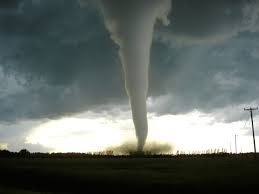 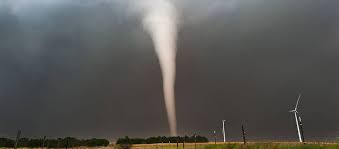 [Speaker Notes: What is a tornado?

[A tornado is column of air that rotates rapidly and violently and reaches from a thunderstorm to the ground.]]
What is the difference between a hurricane and thunderstorm? How are they similar?
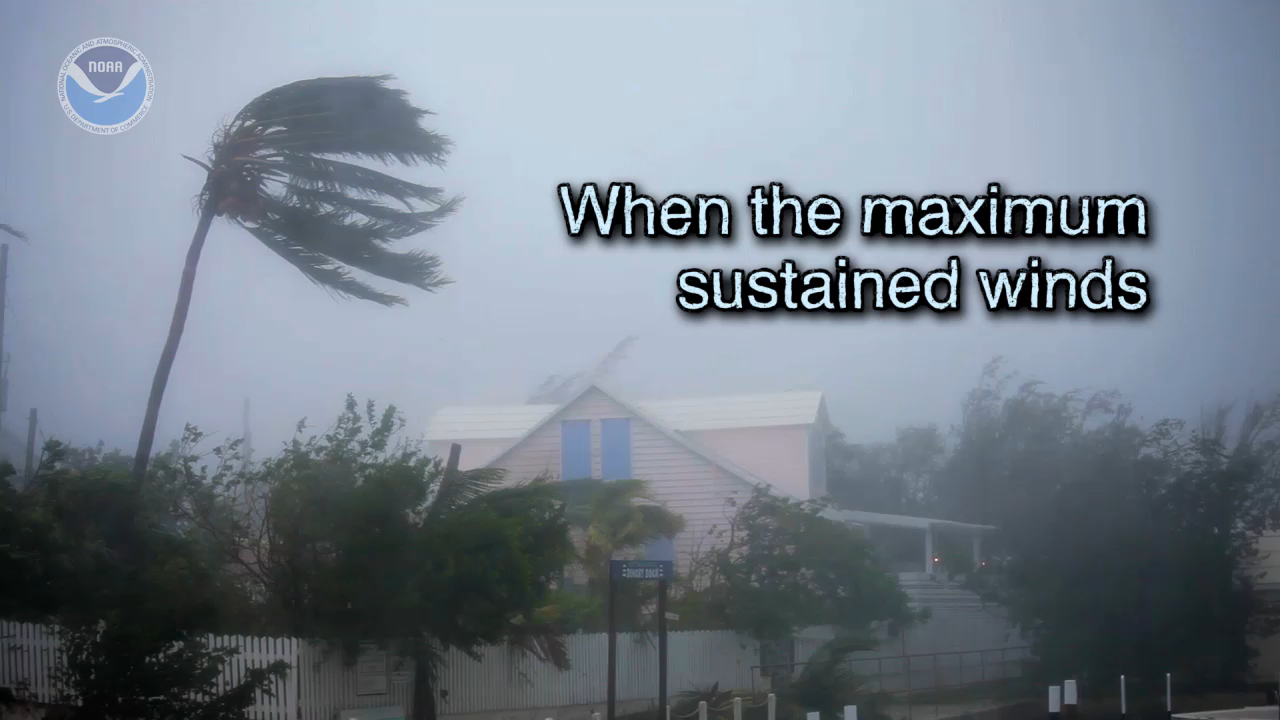 [Speaker Notes: What is the difference between a hurricane and a thunderstorm? How are they similar?

[A hurricane is a severe rotating storm of with winds consistently reach 74 miles per hour, and heavy rain, they can result in flooding, and property damage. Hurricanes have a calm center called an eye and are extremely large.

A thunderstorm storm with rain, thunder, and lightening, there may also be heavy wind, tornadoes, or hail.

They are both functions of low pressure systems.]]
What do we call the call center of a storm? Is it high or low pressure?
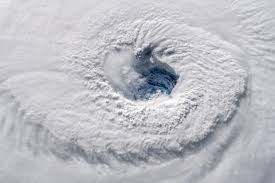 [Speaker Notes: What do we call the call center of a storm? Is it high or low pressure?

[Hurricanes have centers of calm low-pressure weather called the “eye.”]]
What do we call this most dangerous part of the hurricane? Why is it the most dangerous part of a hurricane?
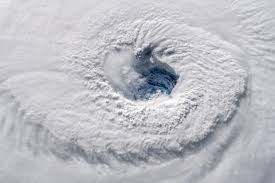 [Speaker Notes: What do we call this most dangerous part of the hurricane? Why is it the most dangerous part of a hurricane?

[The eye wall is the thick wall of clouds that surrounds the eye. Here winds can reach over 150 mph and it is the most dangerous part of the hurricane.]

Feedback: Provide plenty of opportunities throughout the lesson to check for understanding. make sure students participate in this portion of the lesson.]
Remember!!!
[Speaker Notes: So remember!

Feedback: Repeating important information is a great way to draw students' attention to key content.]
Pressure System: the level of pressure exerted on the earth, it can be a high or low pressure system
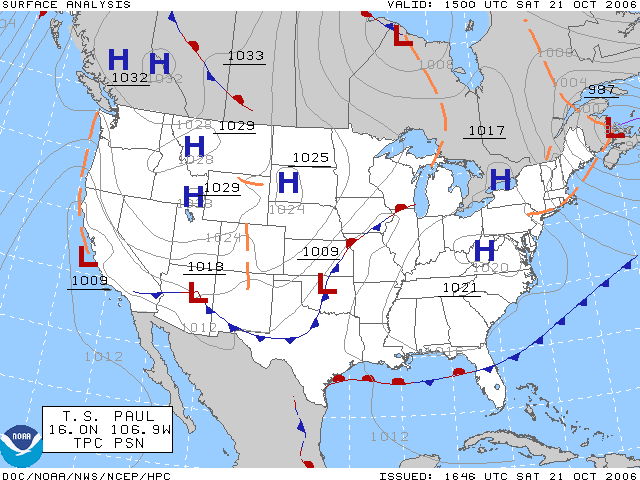 [Speaker Notes: A pressure system is the level of pressure exerted on the earth, it can be a high or low pressure system, each having its own distinct types of weather and effects.]
Tornado: a column of air that rotates rapidly and violently and reaches from a thunderstorm to the ground
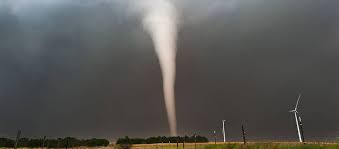 [Speaker Notes: A tornado is a column of air that rotates rapidly and violently and reaches from a thunderstorm to the ground.]
Thunderstorms: storm with rain, thunder, and lightening, there may also be heavy wind, tornadoes, or hail
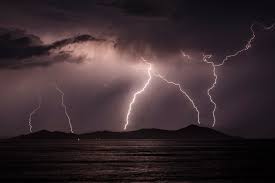 [Speaker Notes: A thunderstorm is a storm with rain, thunder, and lightening, there may also be heavy wind, tornadoes, or hail.]
Hurricane: also called a tropical cyclone, is a rotating storm with winds consistently reach 74 miles per hour
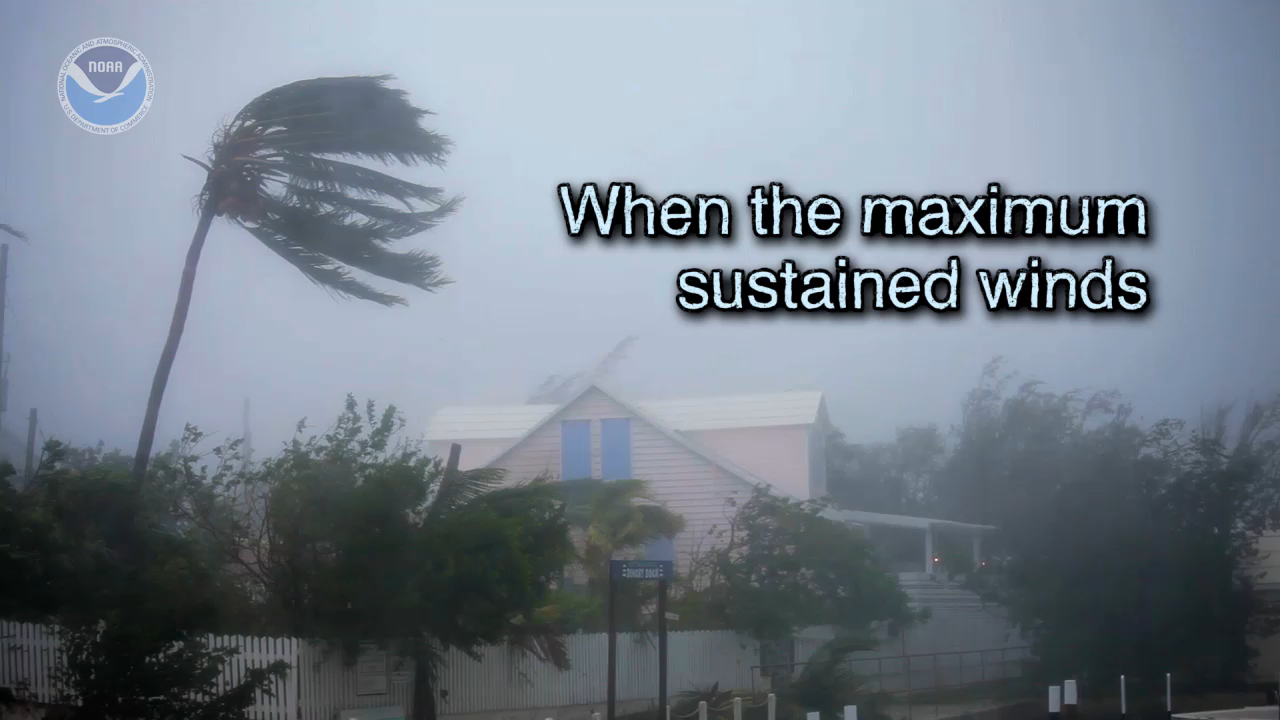 [Speaker Notes: Hurricane also called a tropical cyclone, is a rotating storm with winds consistently reach 74 miles per hour.]
Simulation Activity
Weather Maps Gizmo
(Explore Learning)
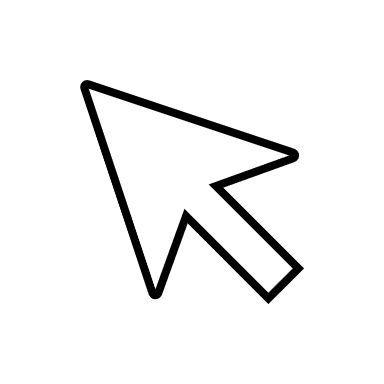 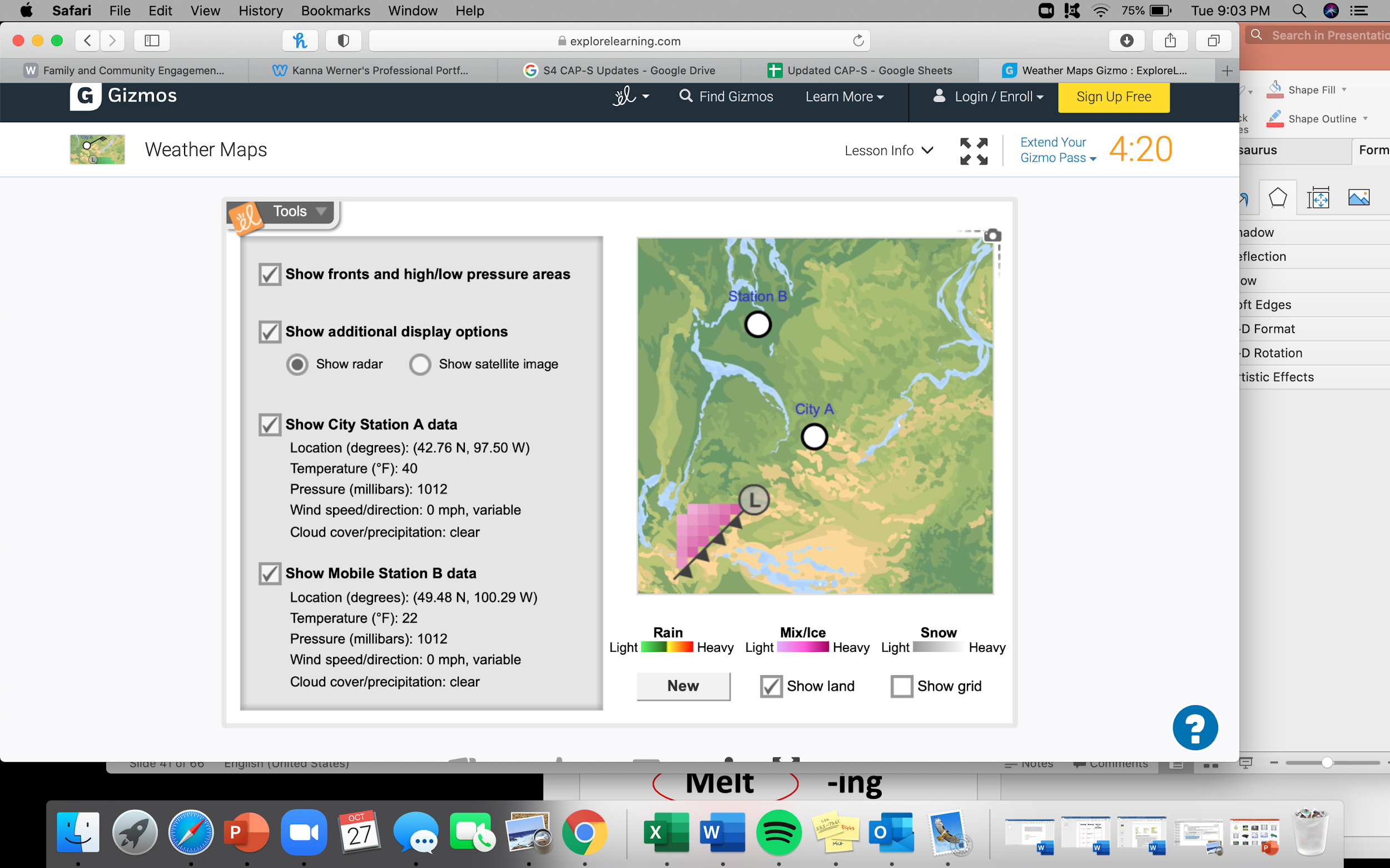 Click on the simulation above to create your own weather map.

When creating your weather map, what are things you notice? What do you see when you show the grid? How can you telling something about the weather from your map?
[Speaker Notes: Click on the simulation above to create your own weather map. 

When creating your weather map, what are things you notice? What do you see when you show the grid? How can you tell something about the weather from your map?

Feedback: Explore learning gizmos are a great resource for inquiry based instruction.]
Big Question: How are pressure systems, hurricanes, thunderstorms, and tornadoes related? How are they different?
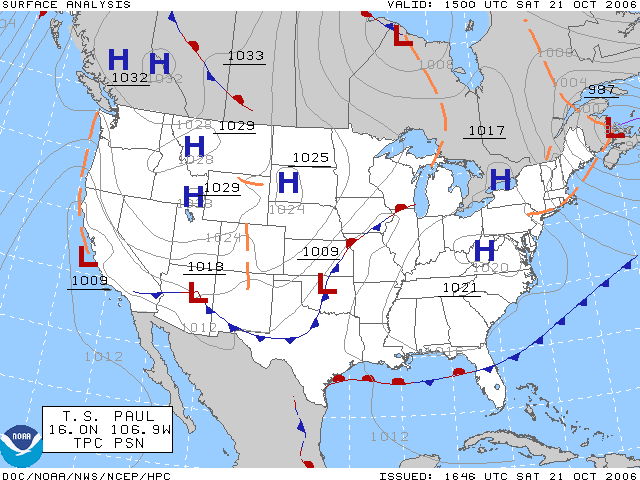 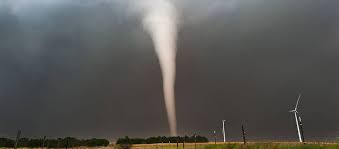 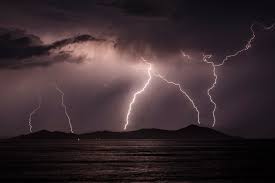 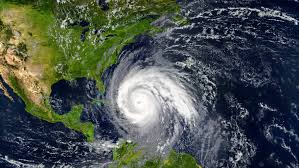 [Speaker Notes: Explicit cue to revisit the big question at the end of the lesson:  Okay everyone.  Now that we’ve learned the term, let’s reflect once more on our big question.  Was there anything that we predicted earlier that was correct or incorrect? Do you have any new hypotheses to share?]
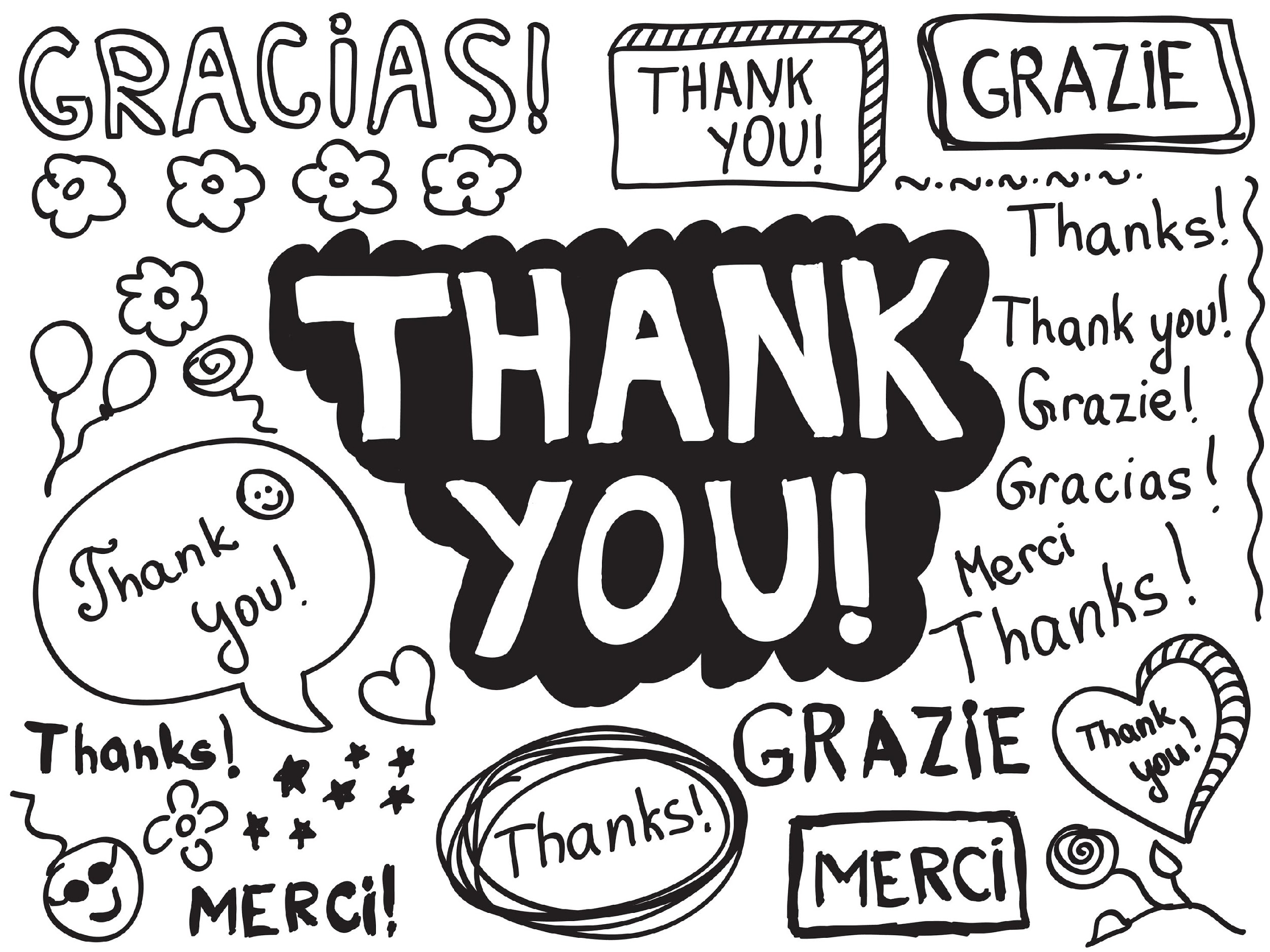 [Speaker Notes: Thanks for watching, and please continue watching CAPs available from this website!]
This Video Was Created With Resources From:
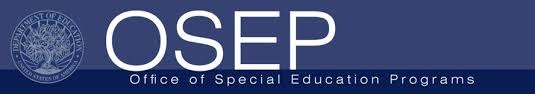 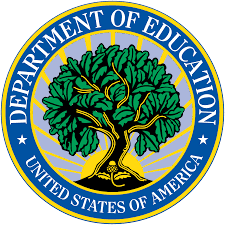 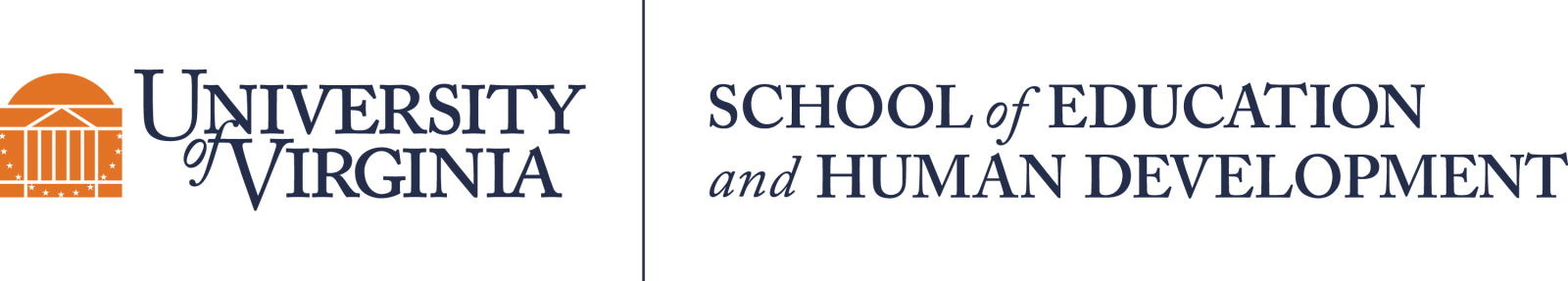 Questions or Comments

 Michael Kennedy, Ph.D.          MKennedy@Virginia.edu 
Rachel L Kunemund, Ph.D.	             rk8vm@virginia.edu